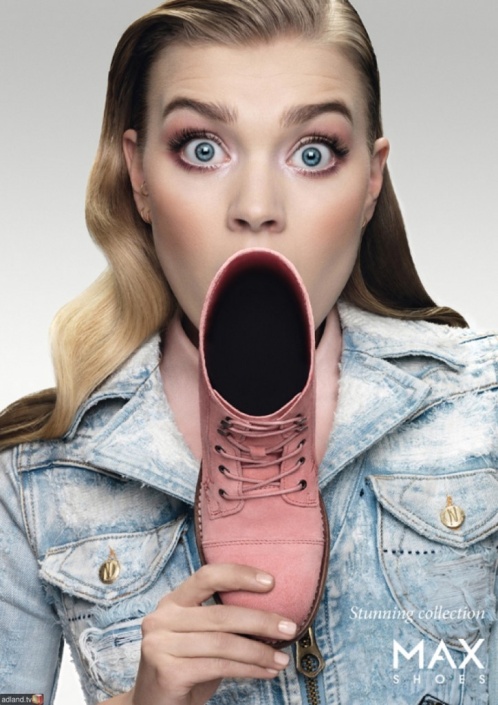 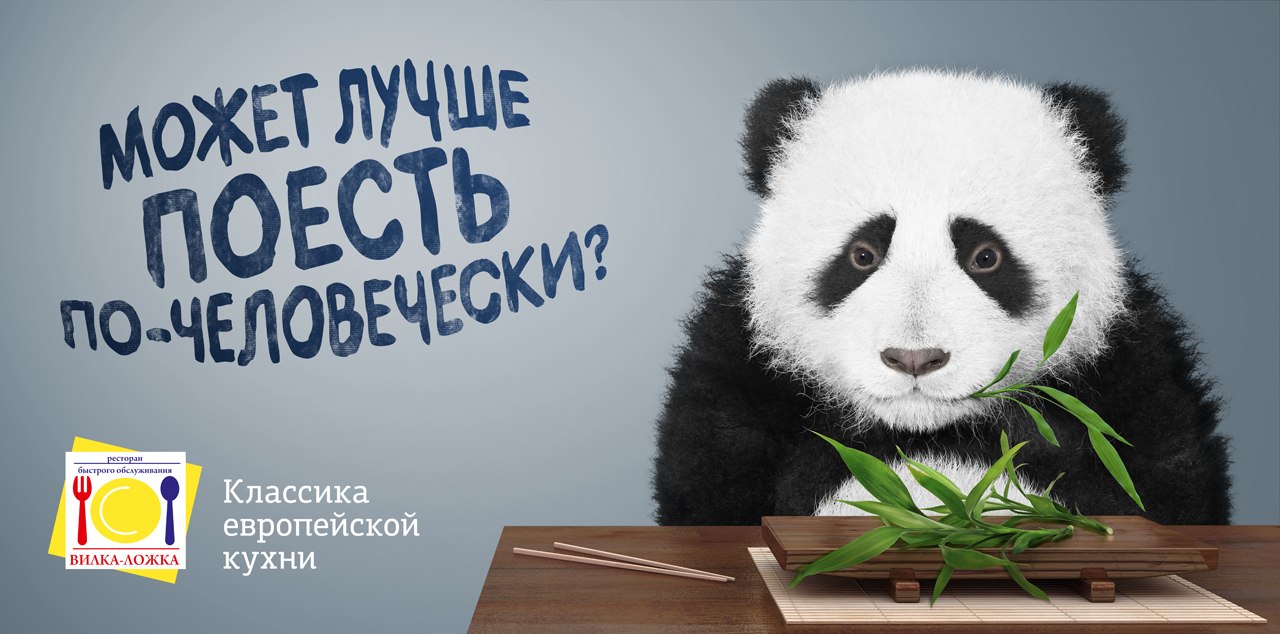 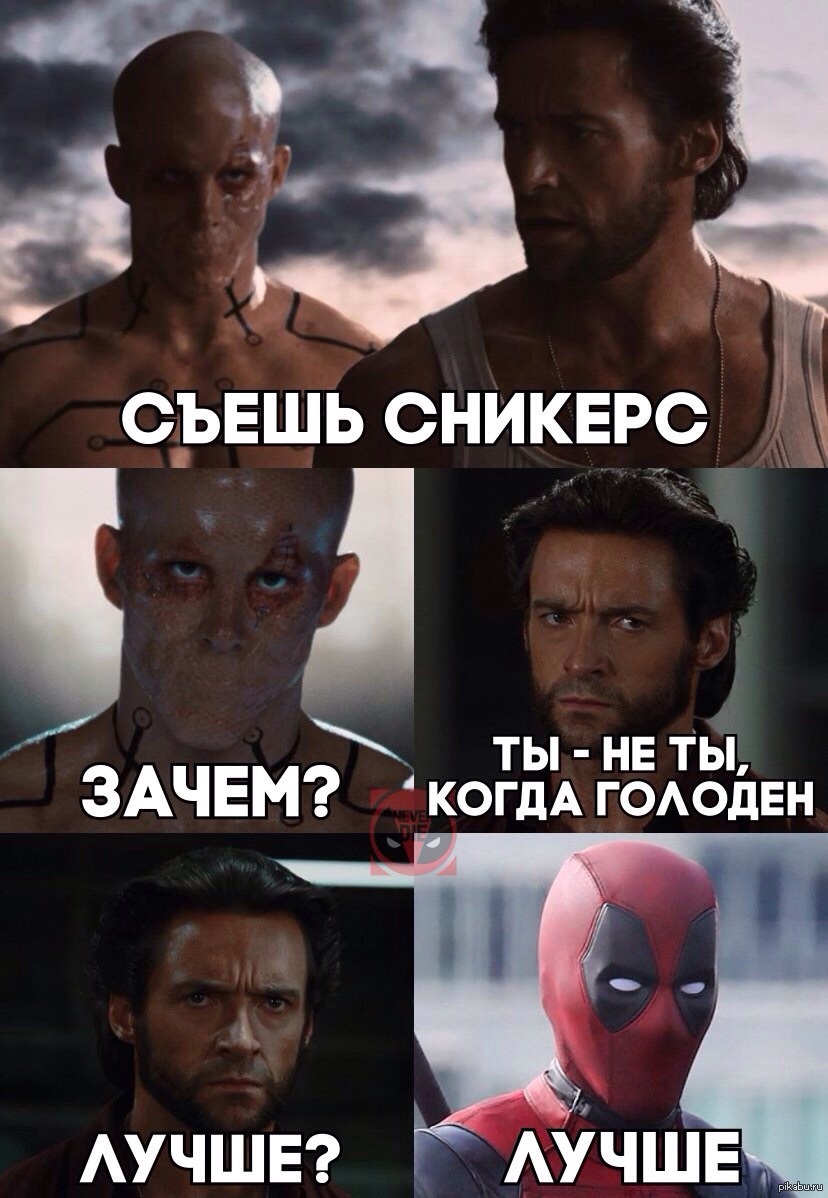 ЯЗЫКОВАЯ ИГРА В РЕКЛАМЕ
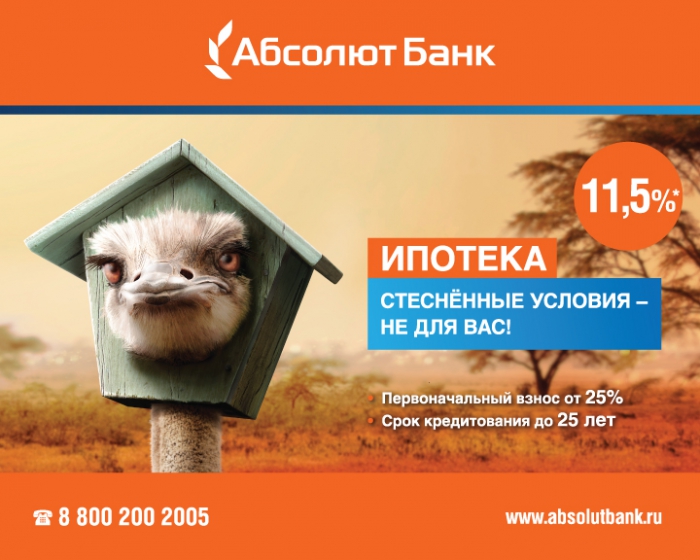 Козицкий Владислав
Лицей № 2, класс 6Б

Руководитель: Васюк Т.А.
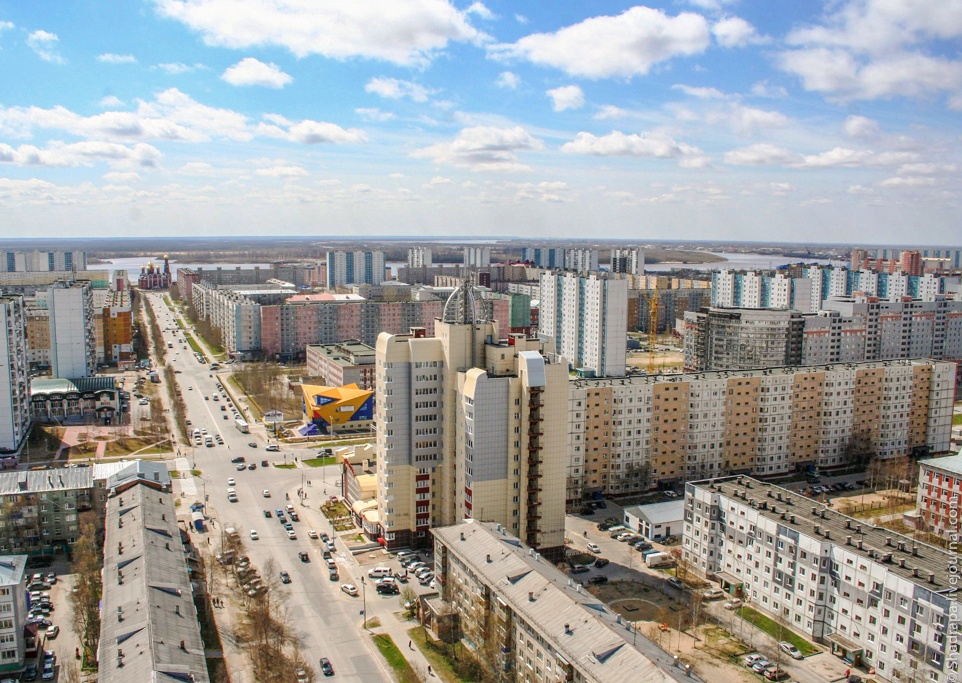 Актуальность исследования
Главная цель рекламы – продать товар. 
Именно поэтому проблема создании рекламного текста становится проблемой создания эффективного текста, способствующего продаже товара или услуги.
Цель работы
Изучение приемов языковой игры в рекламных текстах российской рекламы.
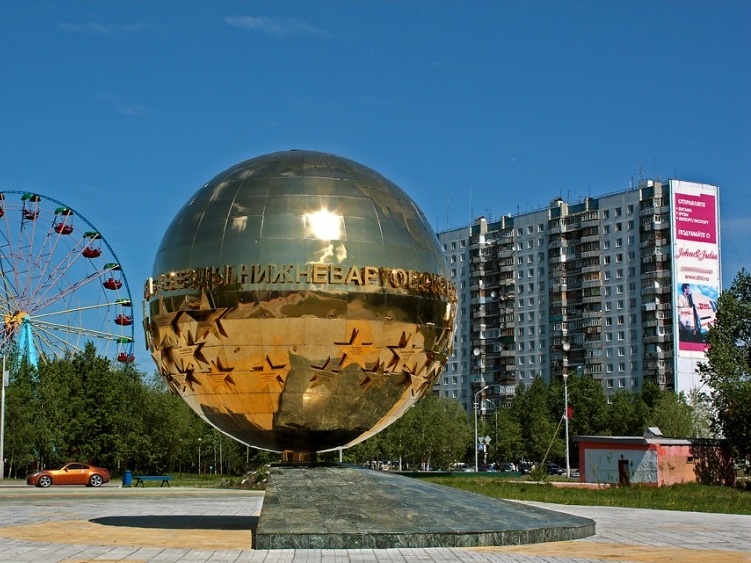 Задачи исследования
Выделить и проанализировать приемы языковой игры в рекламных текстах
Показать роль приемов языковой игры для реализации воздействия на реципиента в рекламных текстах
Продемонстрировать потенциал языковых средств языковой игры в рекламных текстах
Методы и приемы
Теоретические методы – абстрагирование, анализ, синтез
Эмпирические – описание, метод сравнения, основанный на выявлении сходства и различия
Методы социологического исследования – типологический и сравнительно-исторический.
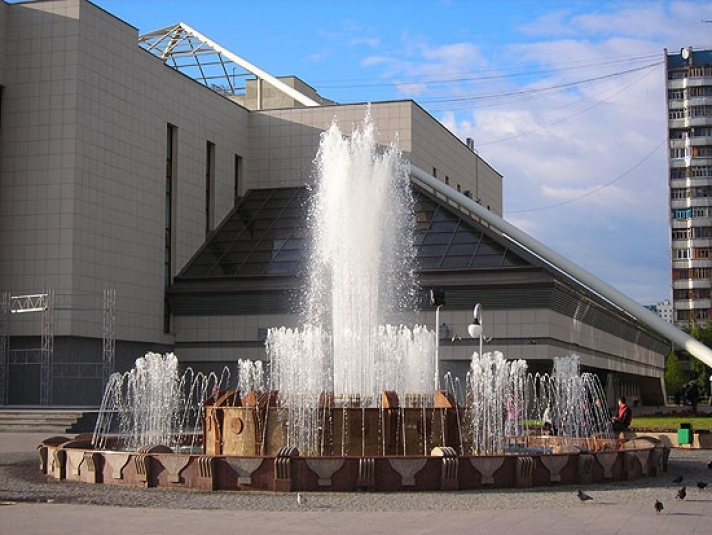 Объект исследования
Тексты российской рекламы
Предмет исследования
Примеры языковой игры и особенности их реализации в текстах российской рекламы
ГИПОТЕЗА
Создание рекламного текста становится проблемой создания эффективного текста
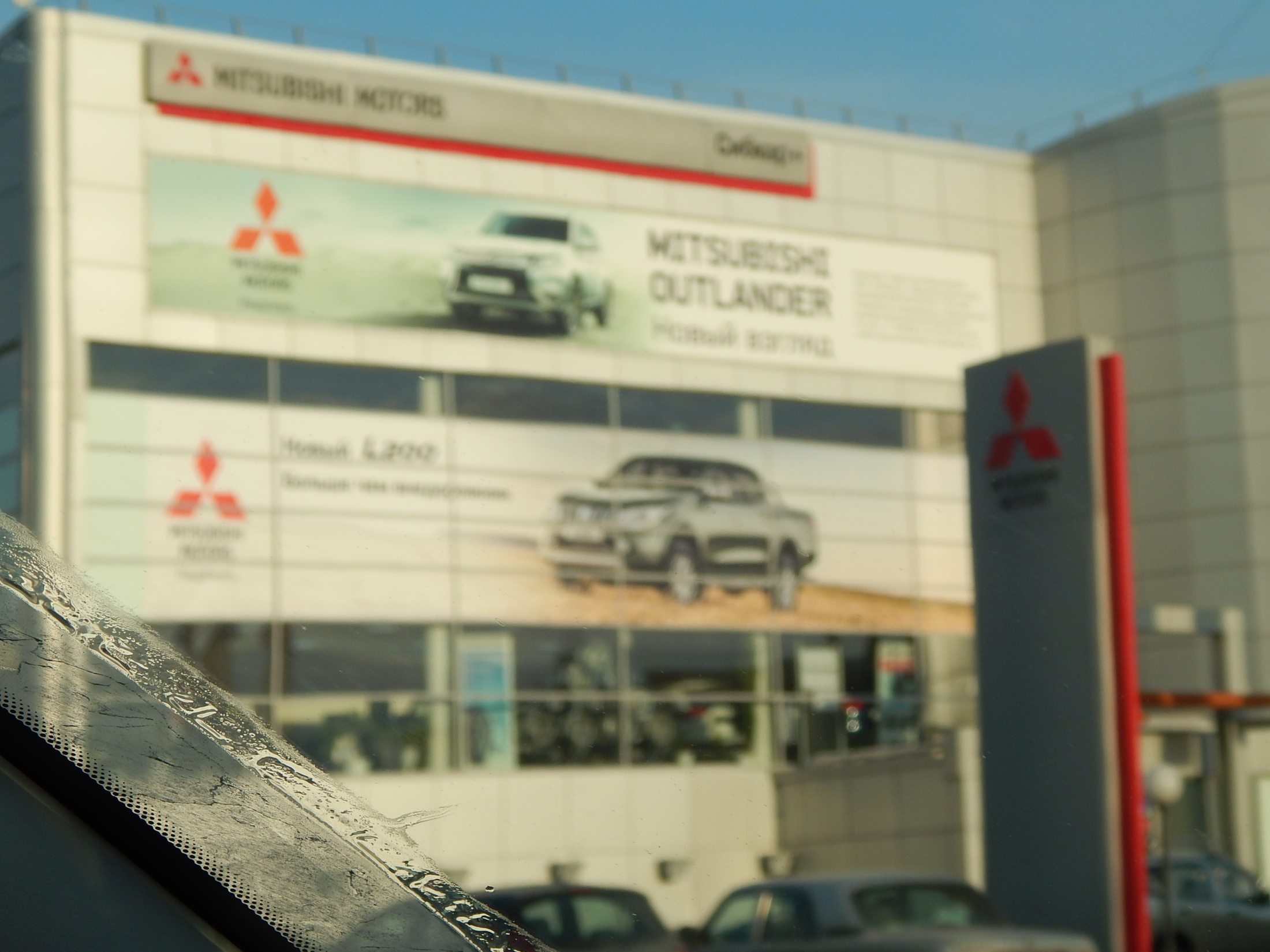 Приёмы ЯЗЫКОВОЙ ИГРЫ  позволяют достигнуть основополагающего принципа создания рекламных текстов: на минимальном отрезке текста достигнуть максимальной экспрессии.
Термин ЯЗЫКОВАЯ ИГРА стал одним из наиболее популярных терминов в отечественном языкознании конца XX века – начала XXI века.
Под языковой игрой обычно понимают сознательное нарушение языковых норм, правил речевого общения, а также искажения речевых общепринятых понятий с целью придания сообщению большей яркости, потому что необычное люди замечают быстрее и охотнее, чем обычное, совершенно очевидно, что игровые приемы призваны привлечь внимание.
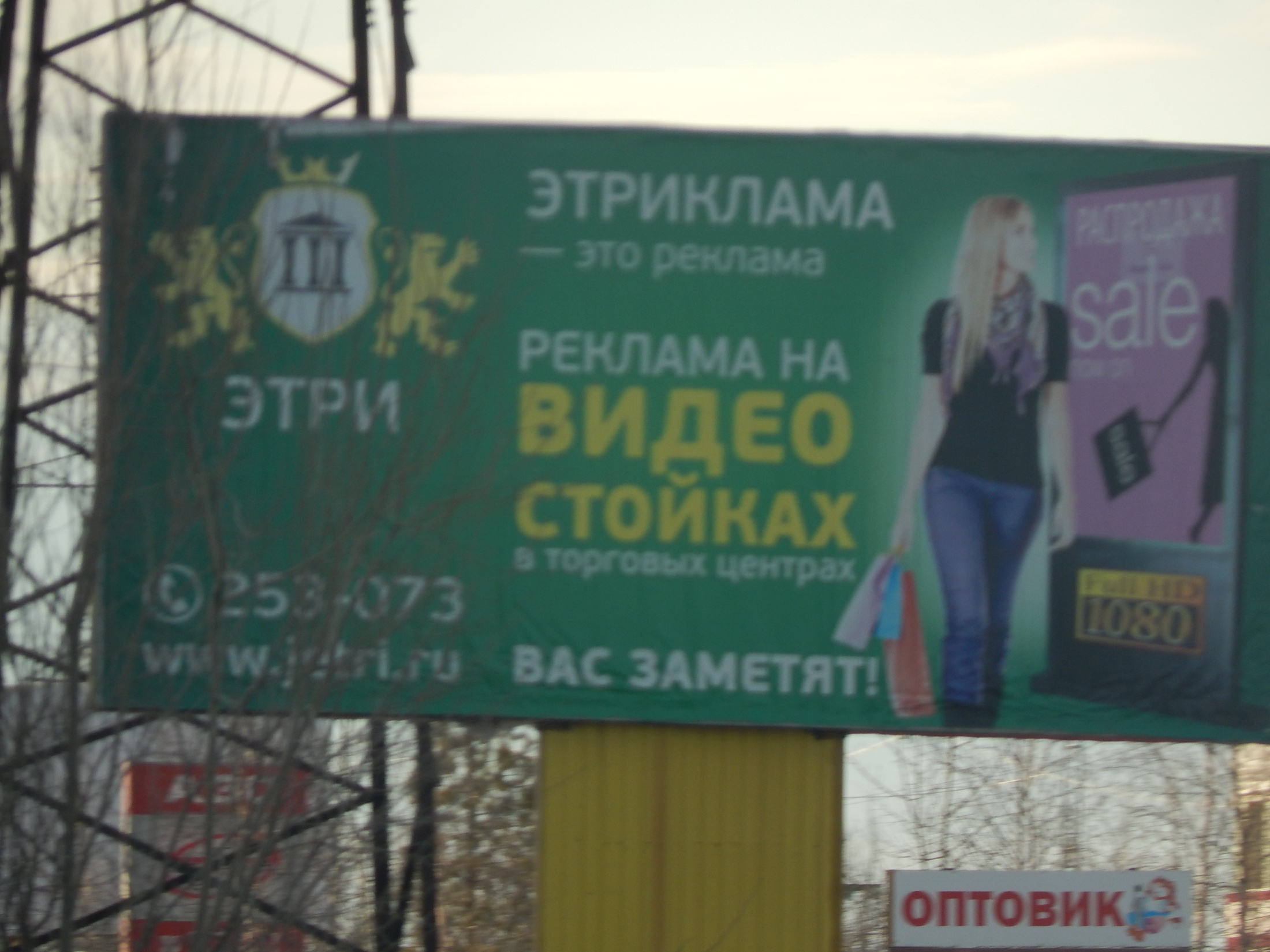 ВИДЫ ЯЗЫКОВЫХ ИГР
Графические искажения
Фонетические приемы
Лексические приемы
Словообразовательные приемы
Морфологические приемы
Ситаксические приемы
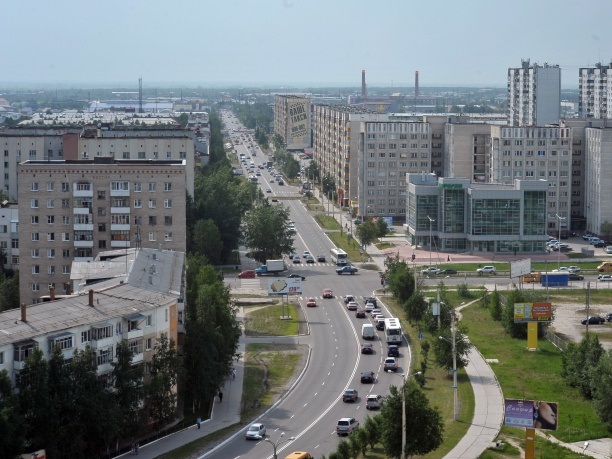 ГРАФИЧЕСКИЕ ИСКАЖЕНИЯ
ШРИФТОВЫДЕЛЕНИЕ
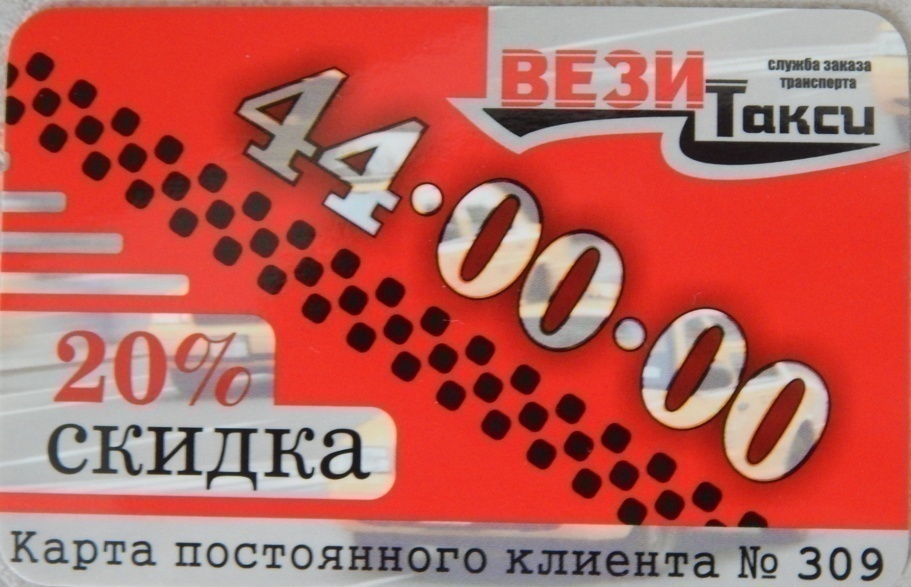 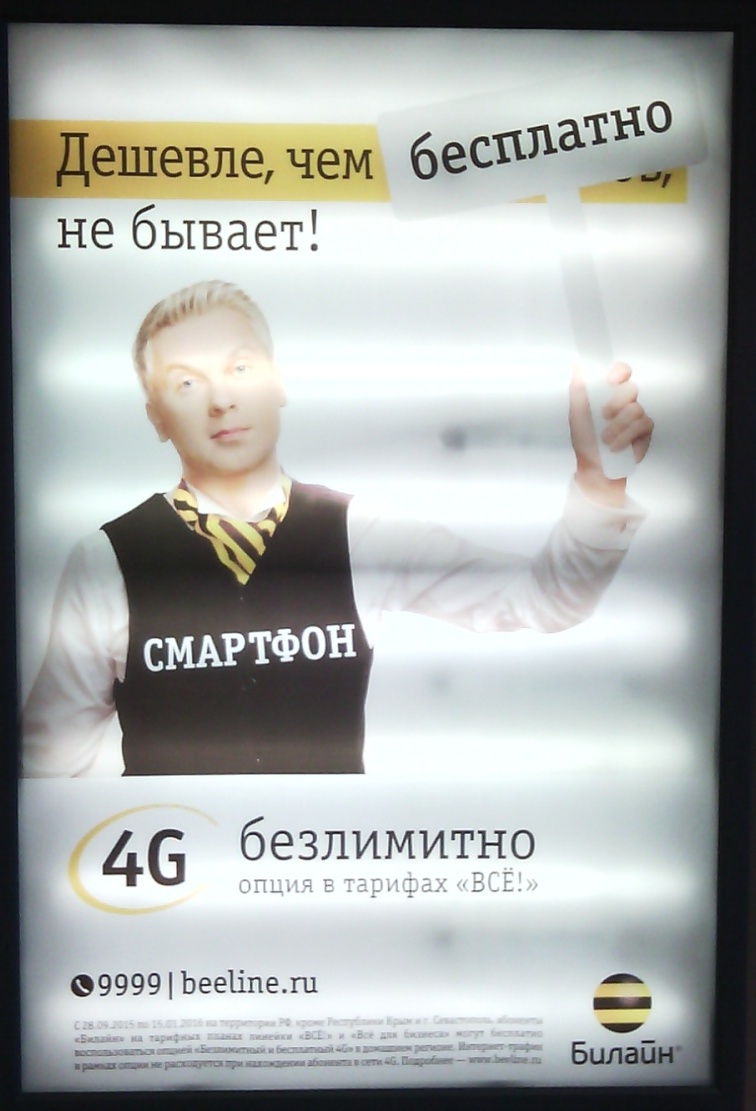 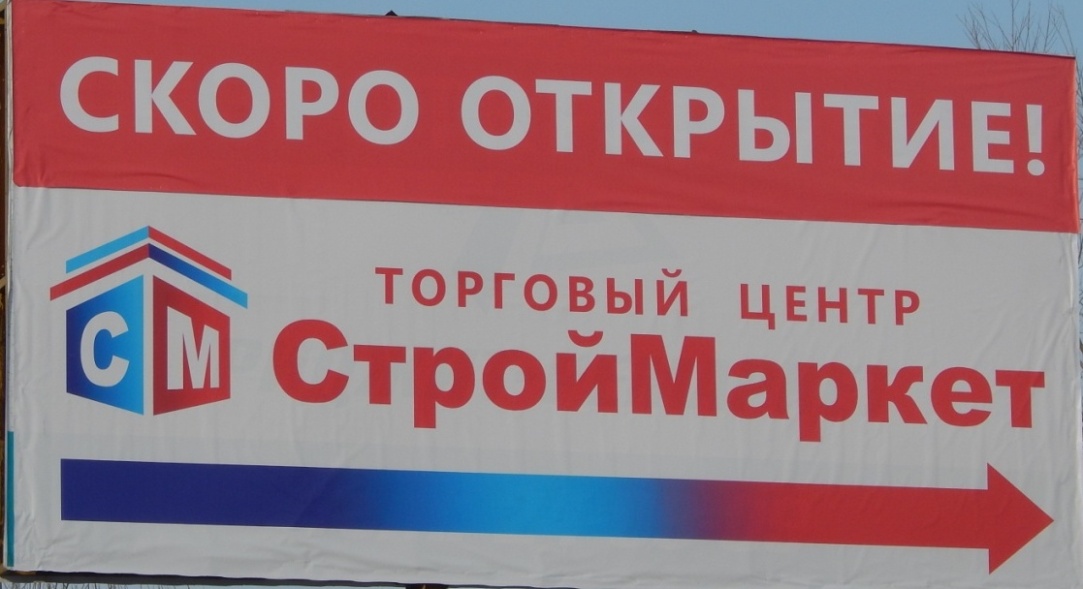 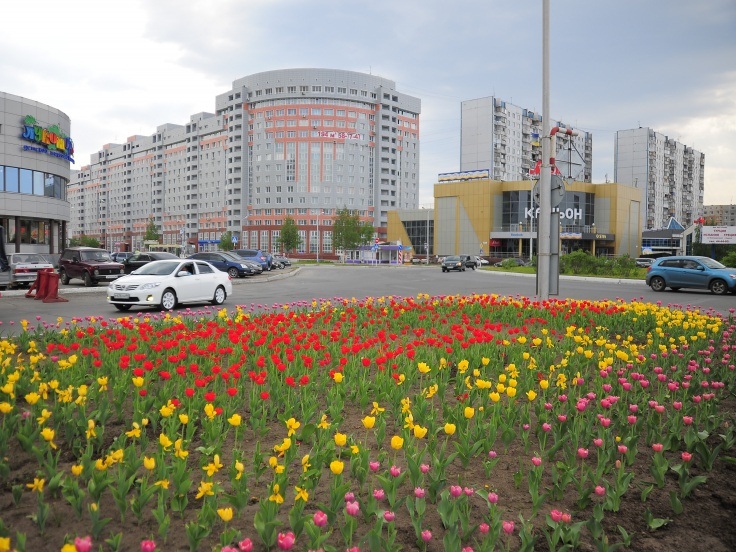 ДВОЙНОЙ ТЕКСТ
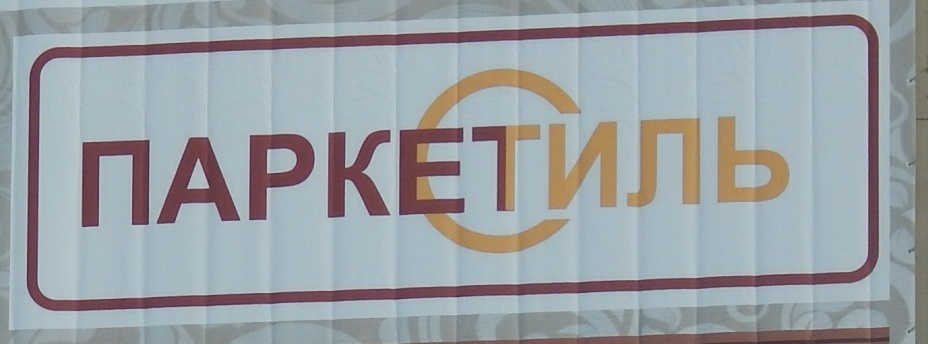 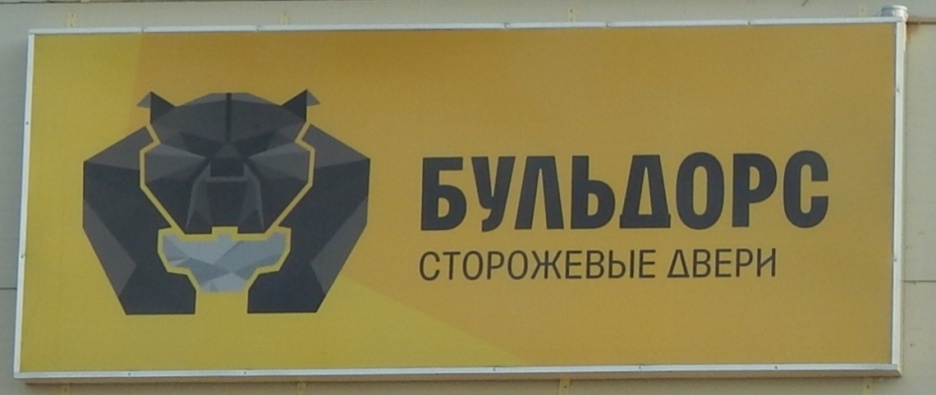 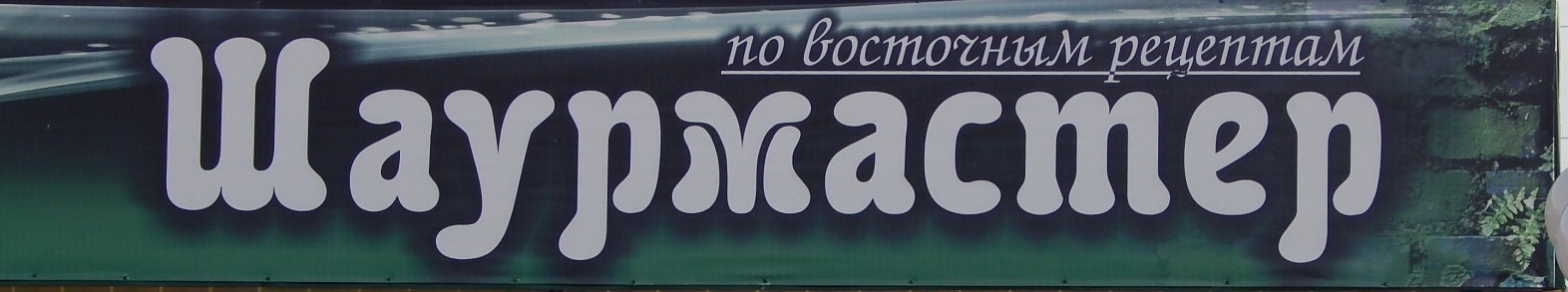 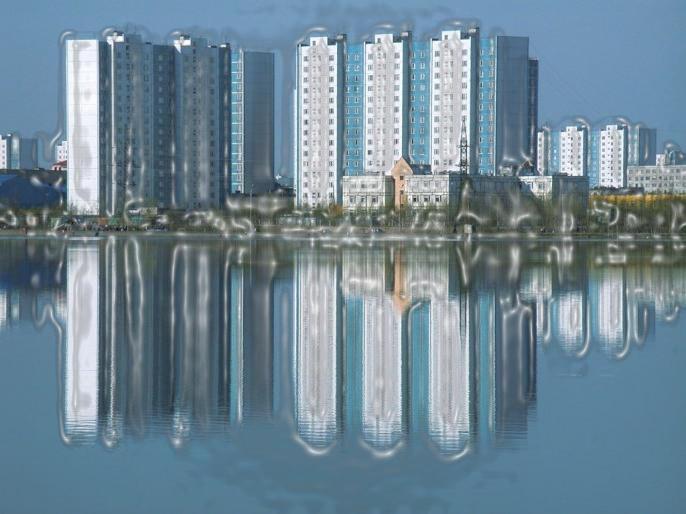 ИСПОЛЬЗОВАНИЕ СТАРОЙ ИЛИ ИНОЯЗЫЧНОЙ
 ОРФОГРАФИИ
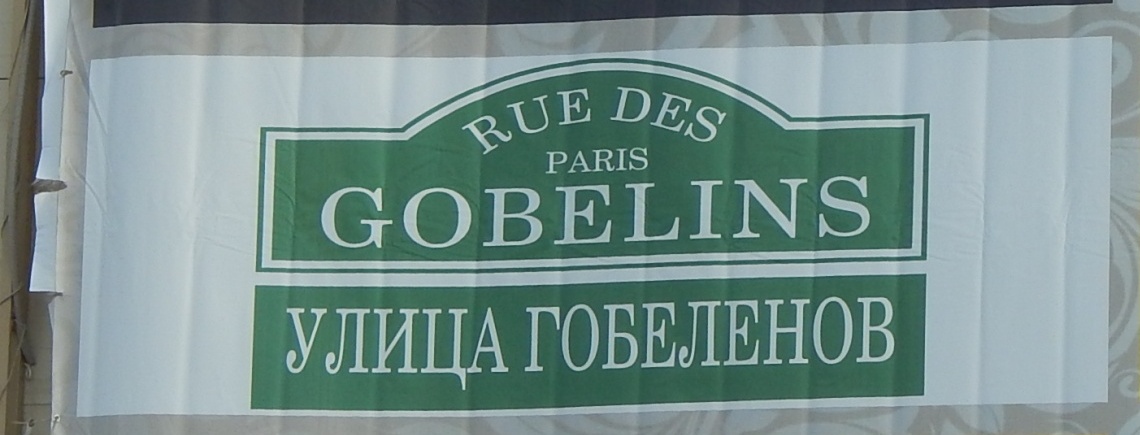 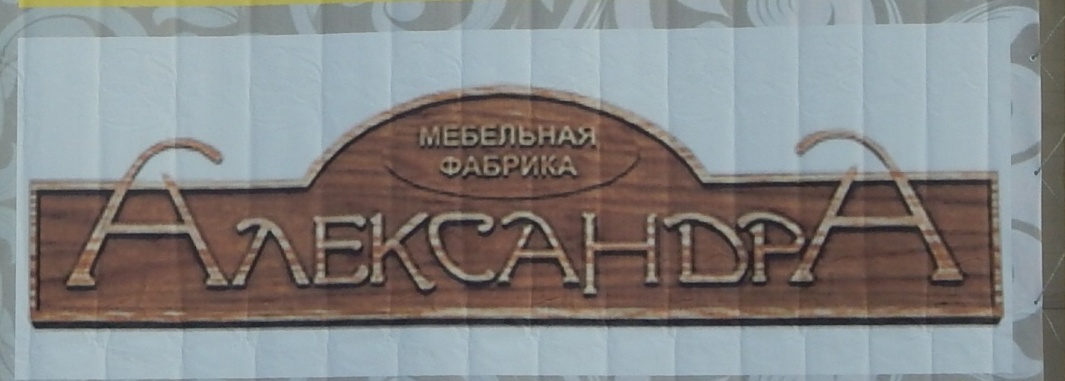 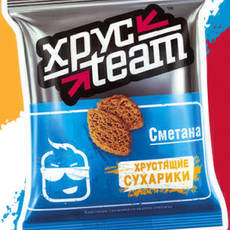 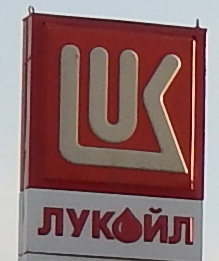 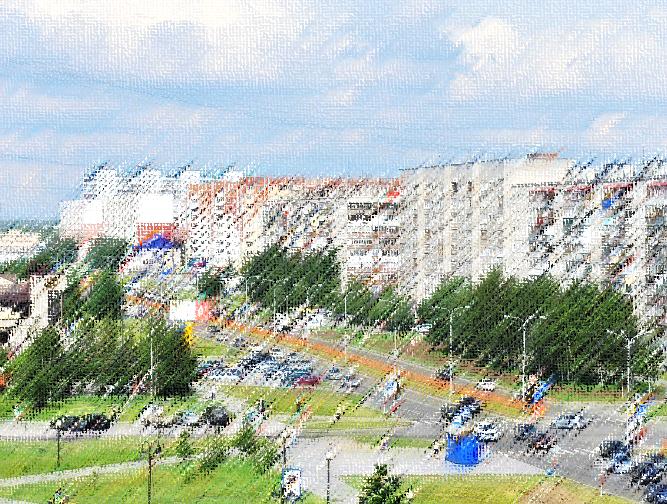 ФОНЕТИЧЕСКИЕ ПРИЕМЫ
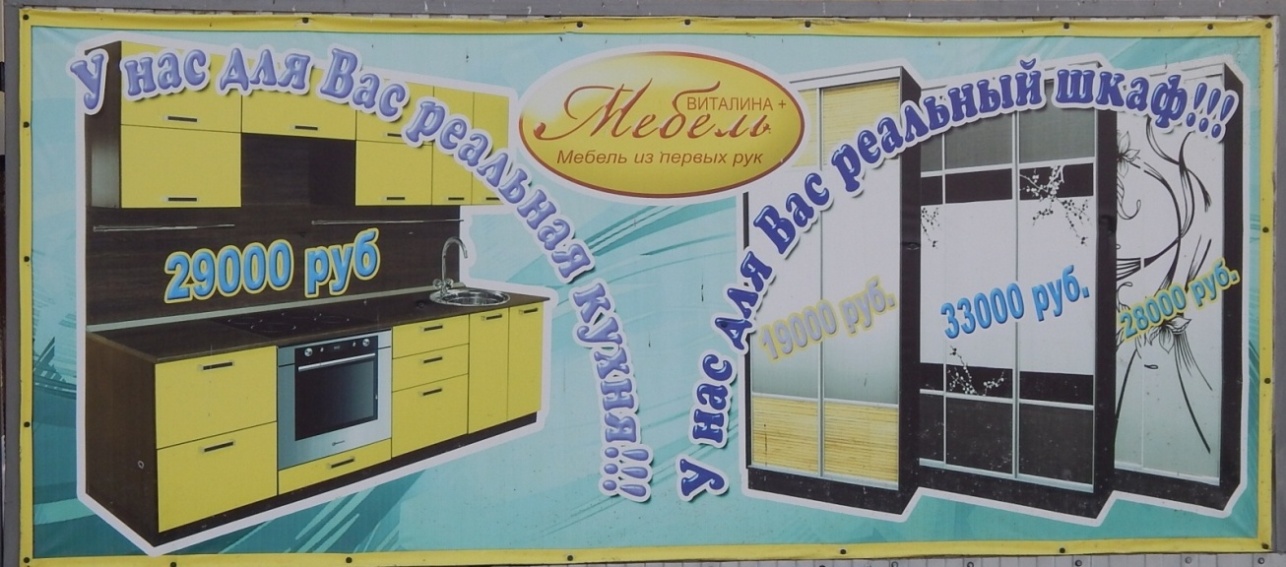 АЛЛИТЕРАЦИЯ ИЛИ АНАФОРА
ПОДРАЖАНИЕ МАНЕРЕ ПРОИЗНОШЕНИЯ ЛЮДЕЙ
Ну О-ОЧЕНЬ БОЛЬШАЯ ФИРМА!
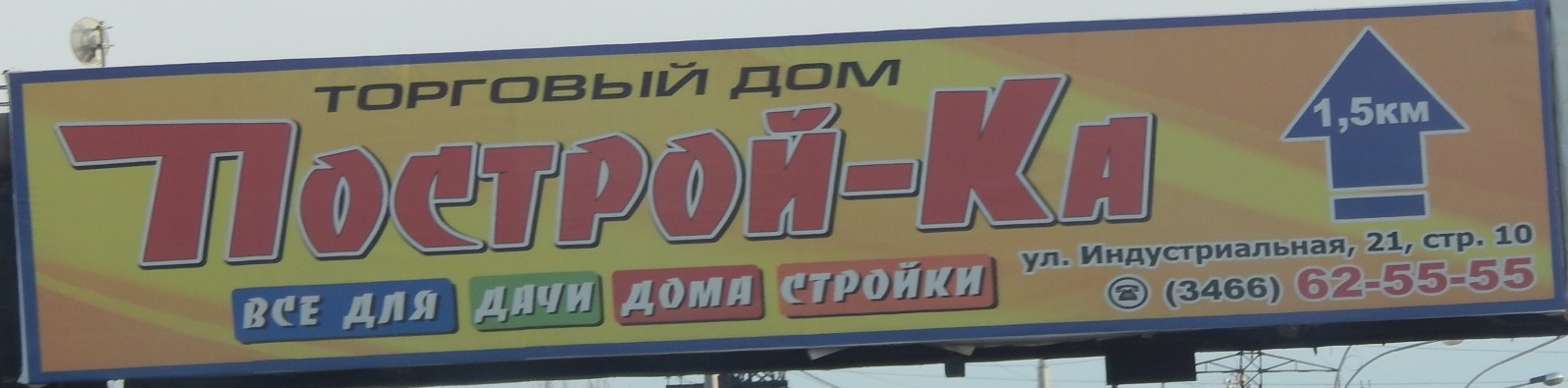 РИФМОВКА
 ТЕКСТА
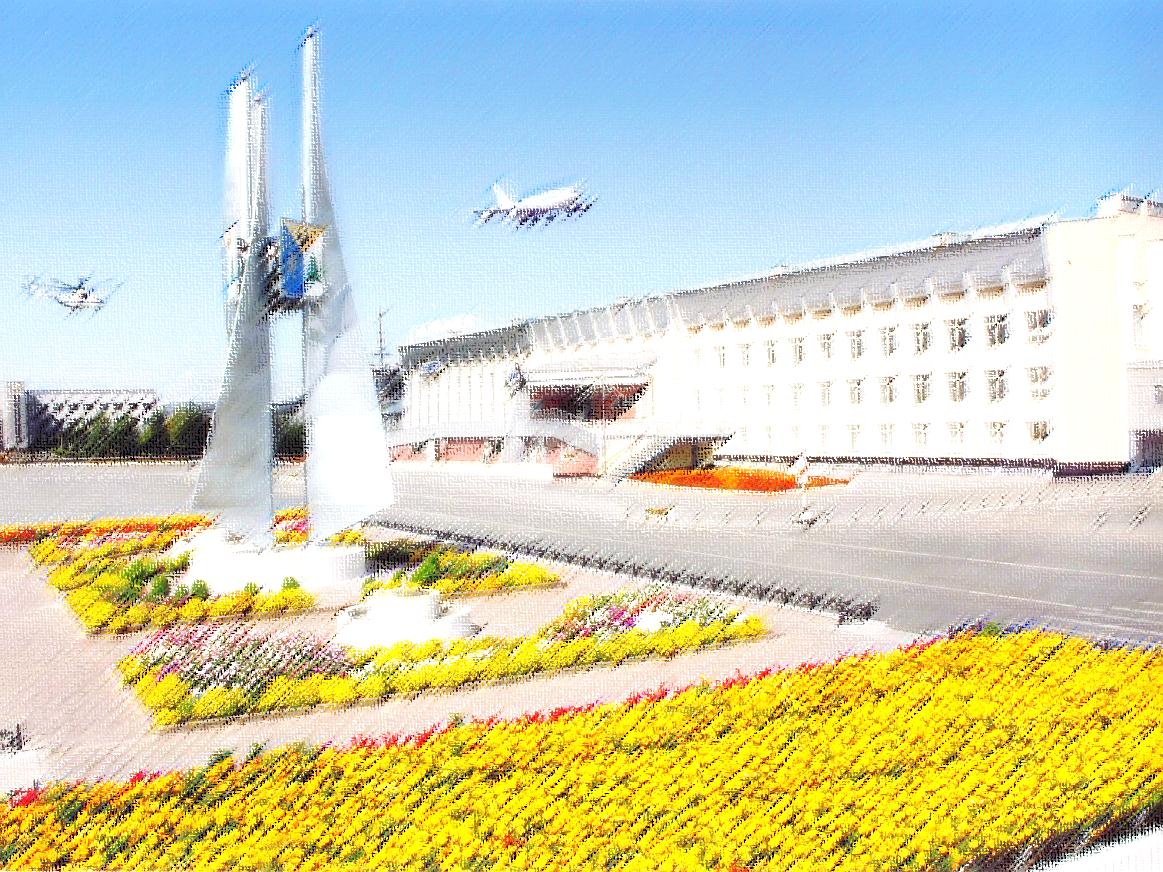 Лексические приемы
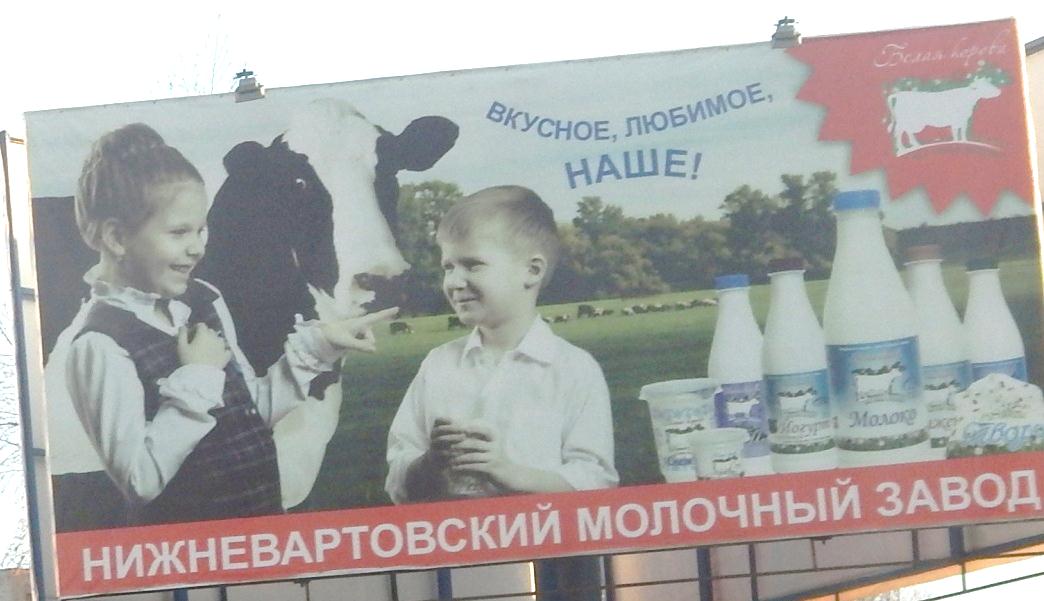 ЭКСПРЕССИЯ
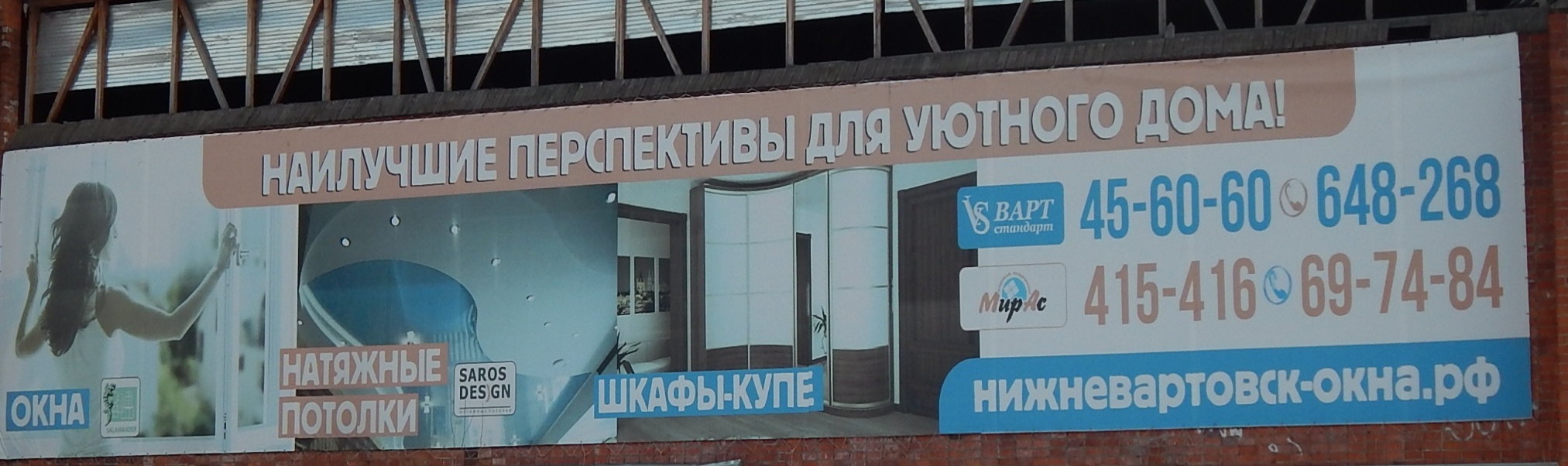 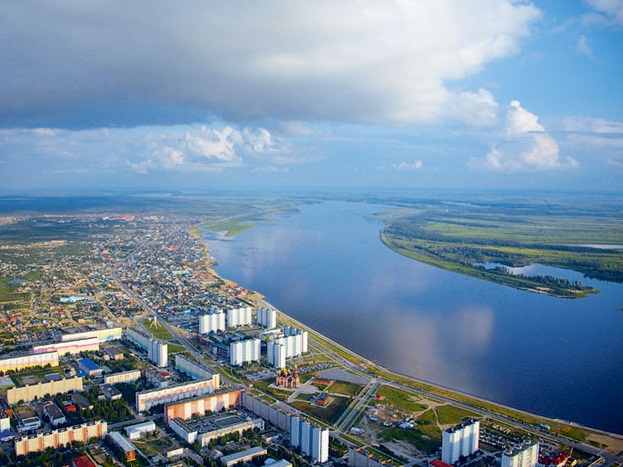 МНОГОЗНАЧНОСТЬ ФРАЗЫ
МЕТАФОРА
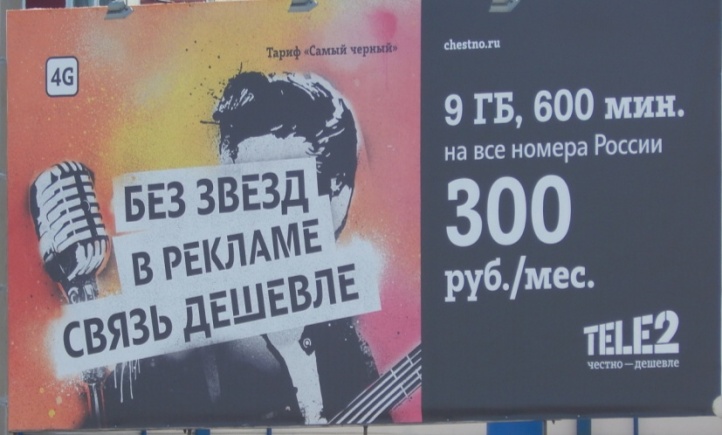 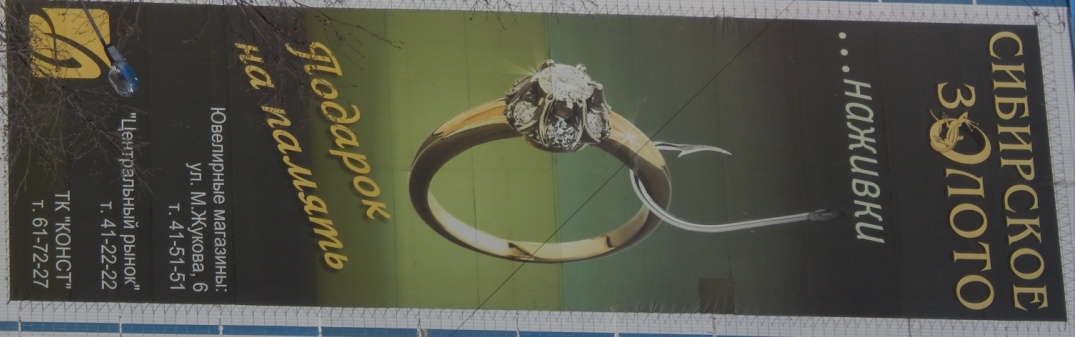 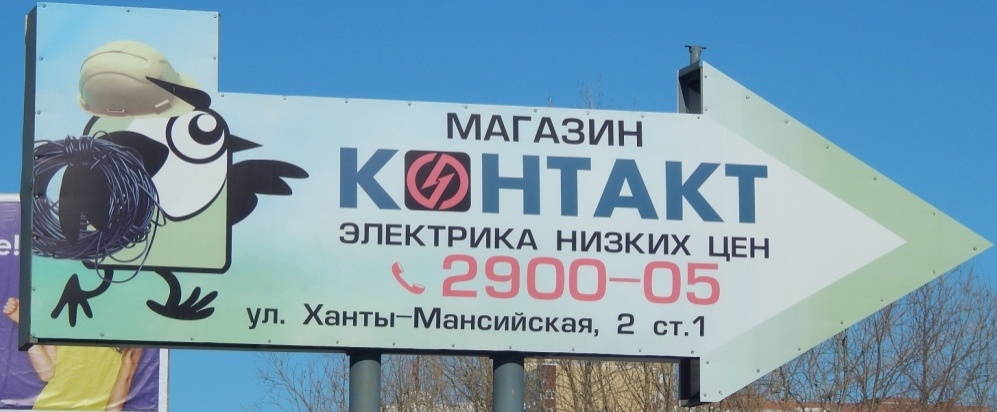 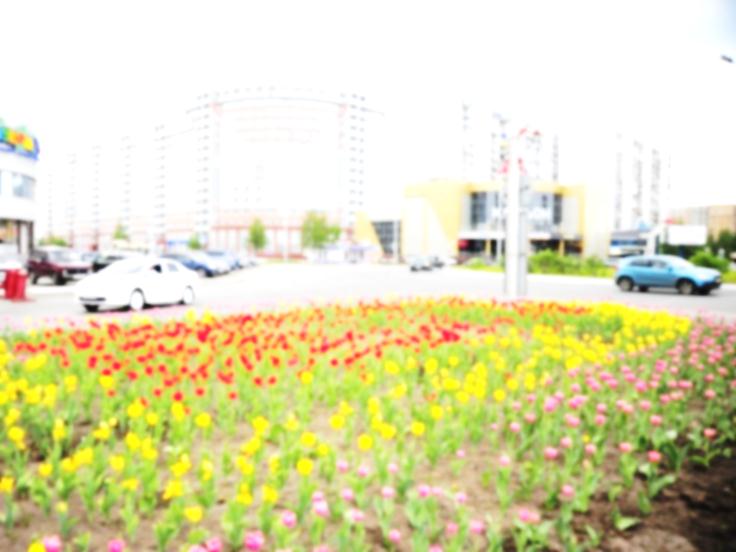 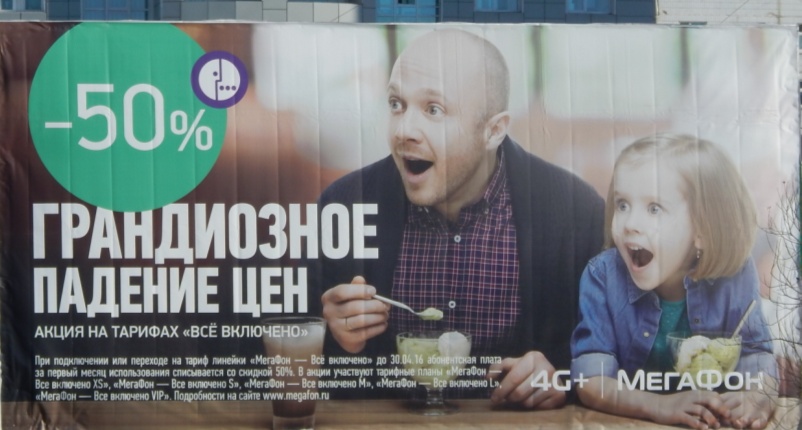 ОЛИЦЕТВОРЕНИЕ
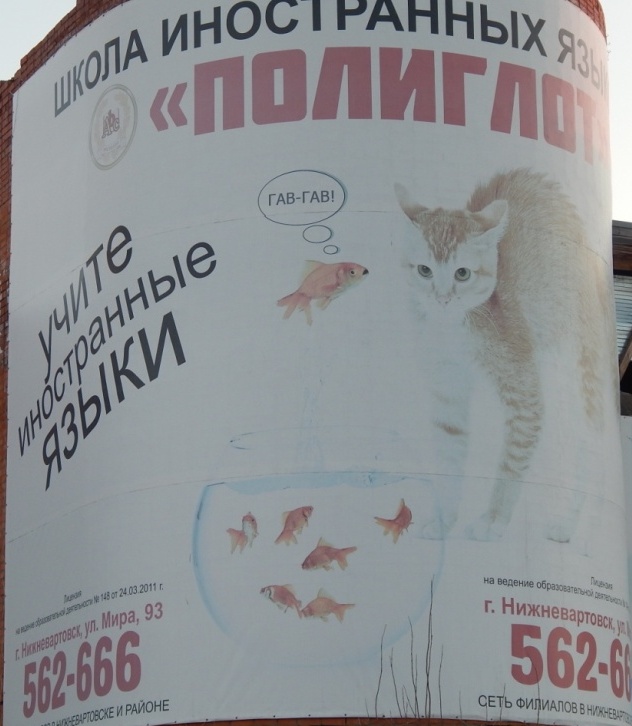 СРАВНЕНИЕ
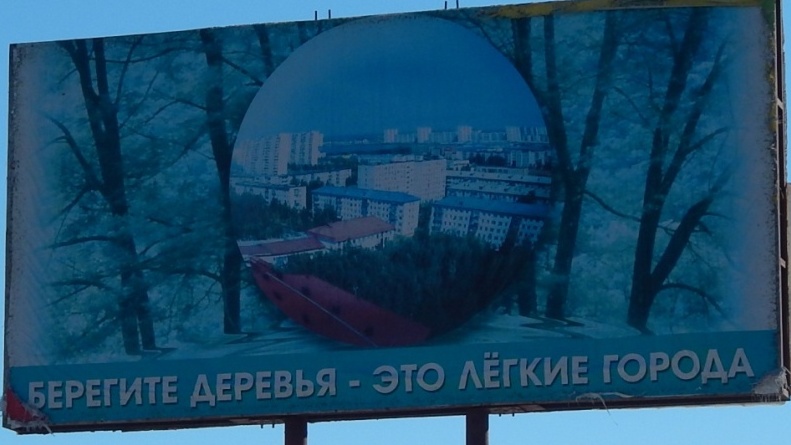 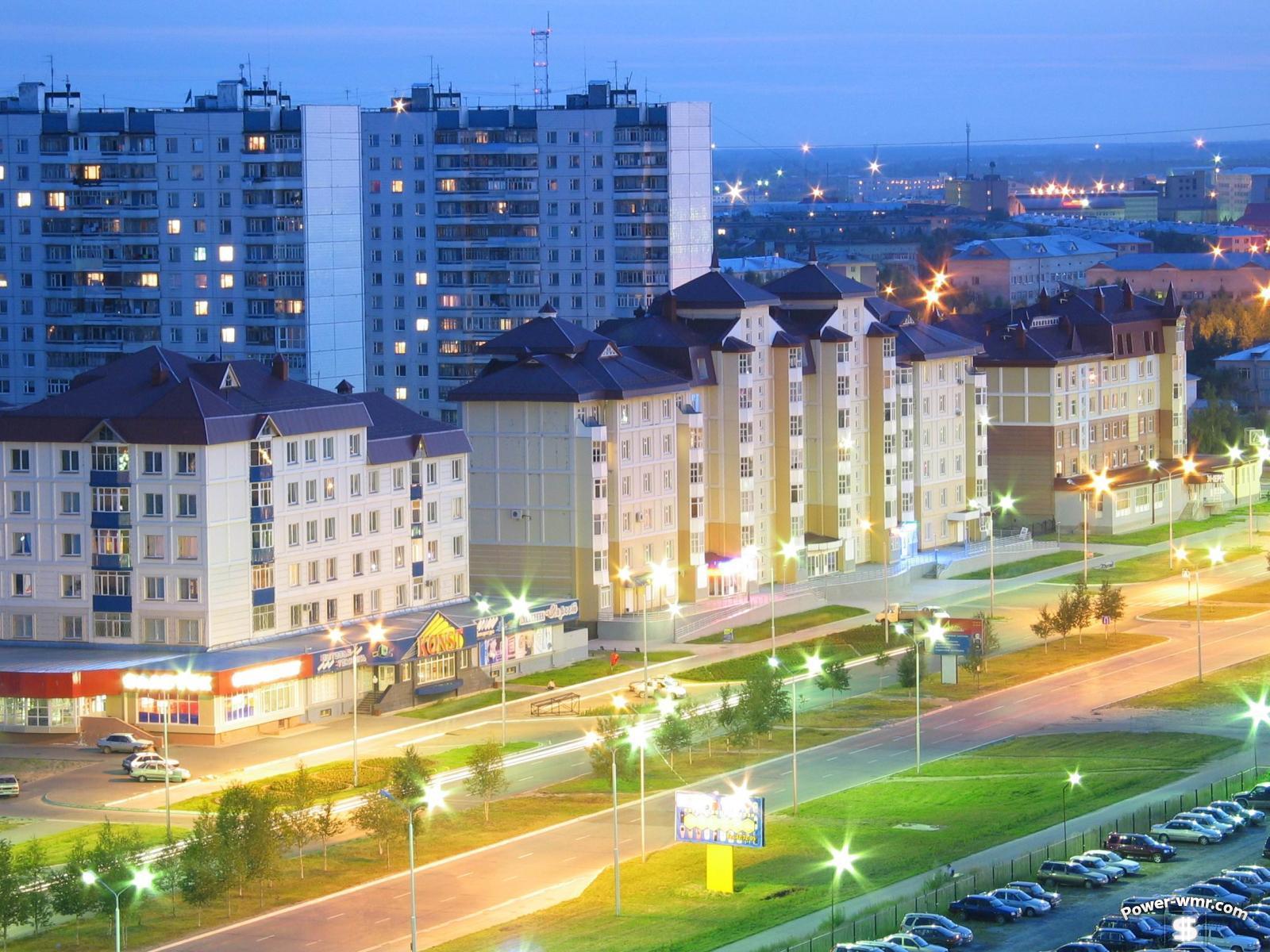 ОБРАЩЕНИЕ К РАЗЛИЧНЫМ ЛИТЕРАТУРНЫМ, КУЛЬТУРНЫМ, ИСТОРИЧЕСКИМ ТРАДИЦИЯМ
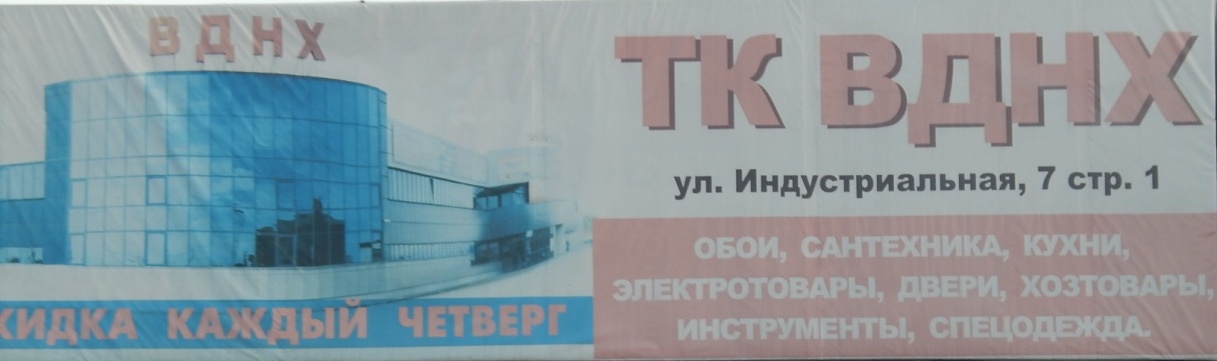 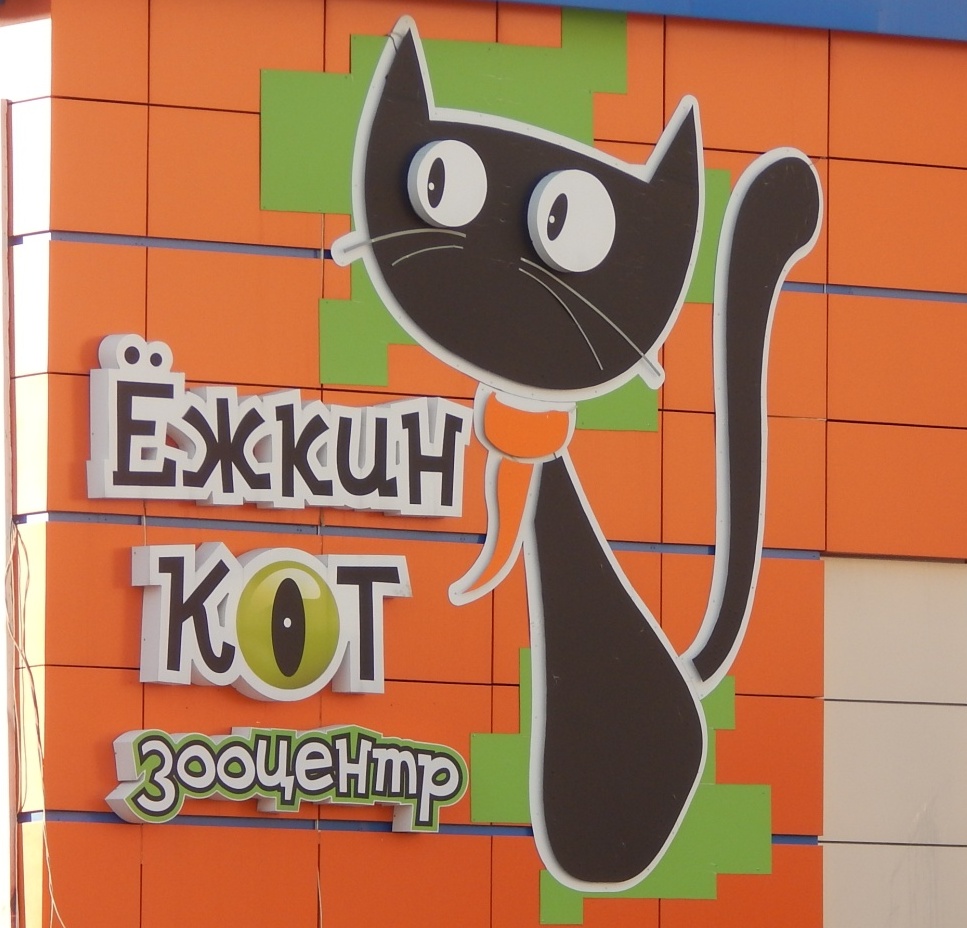 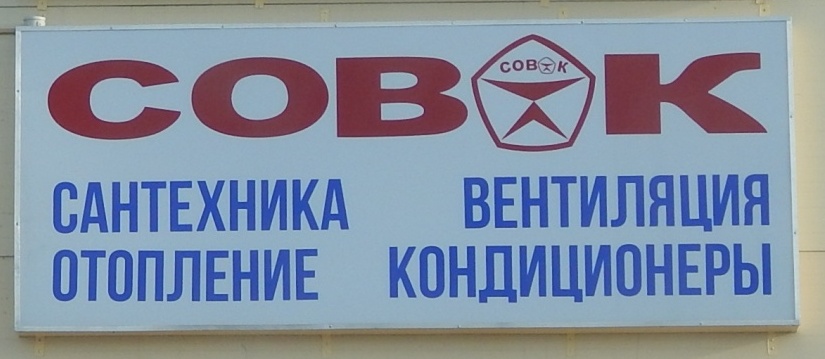 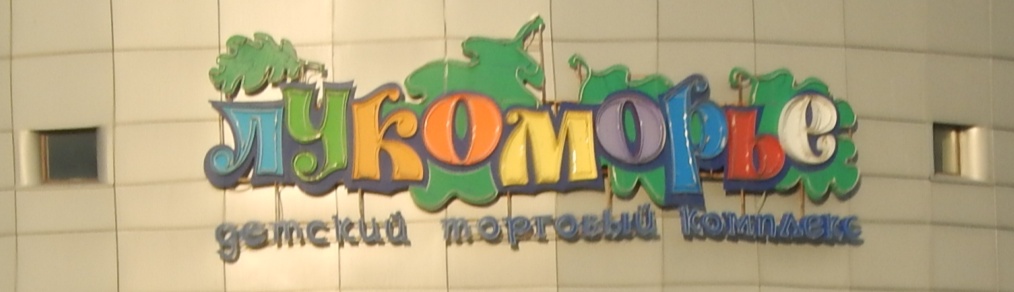 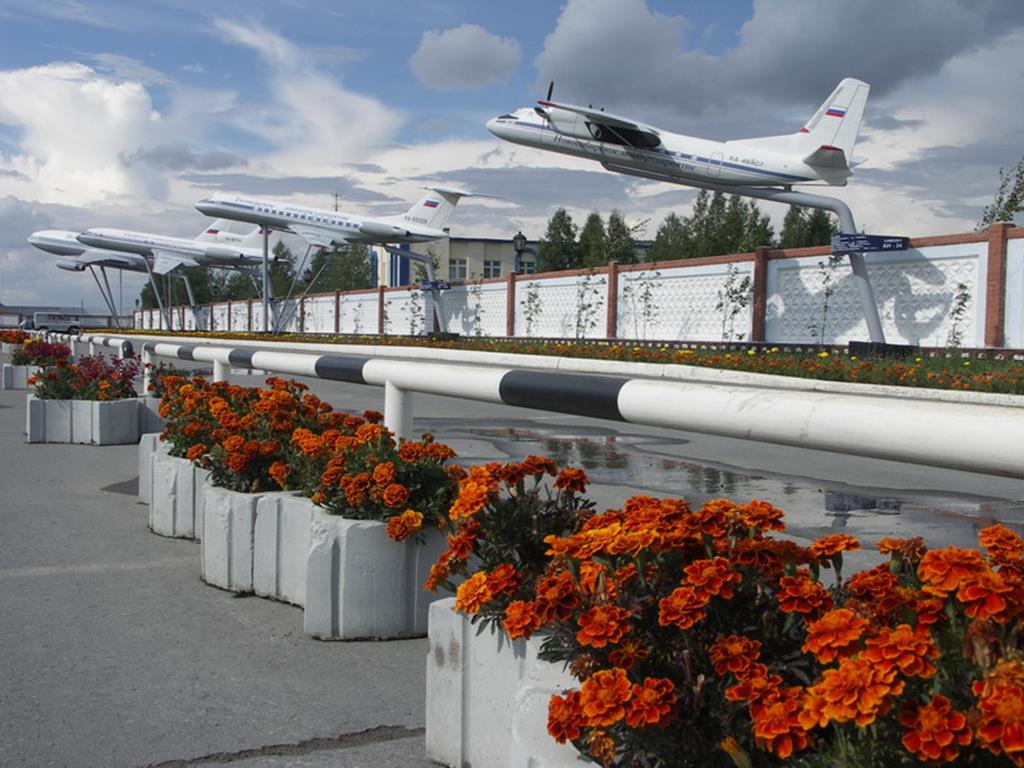 Словообразовательные приемы
ИСПОЛЬЗОВАНИЕ ПРЕФИКСОВ «ВЫСШАЯ СТЕПЕНЬ ЧЕГО-ЛИБО»
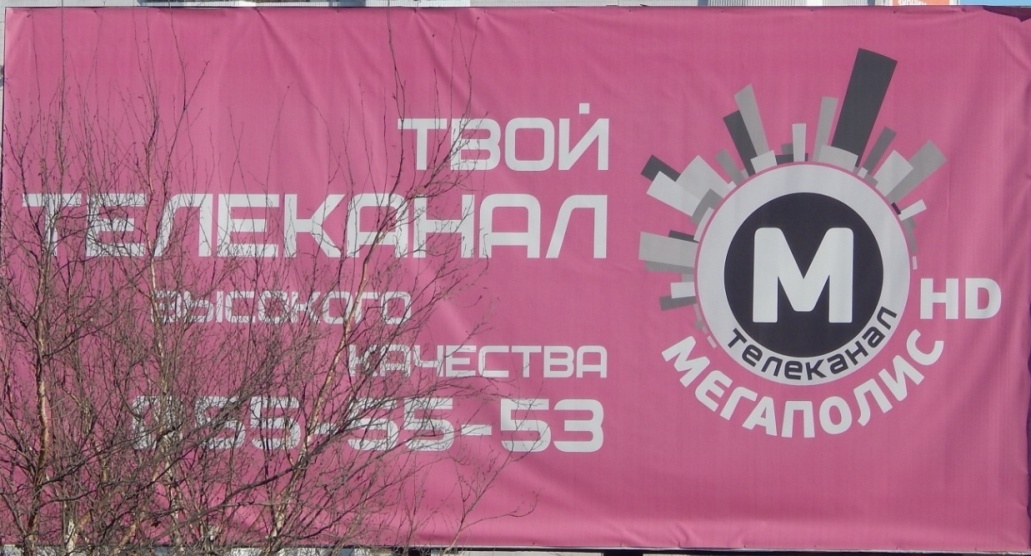 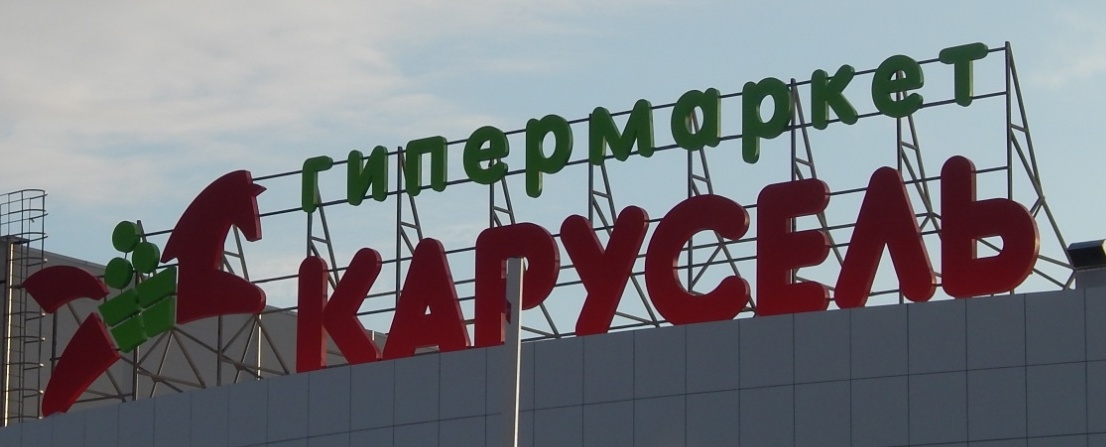 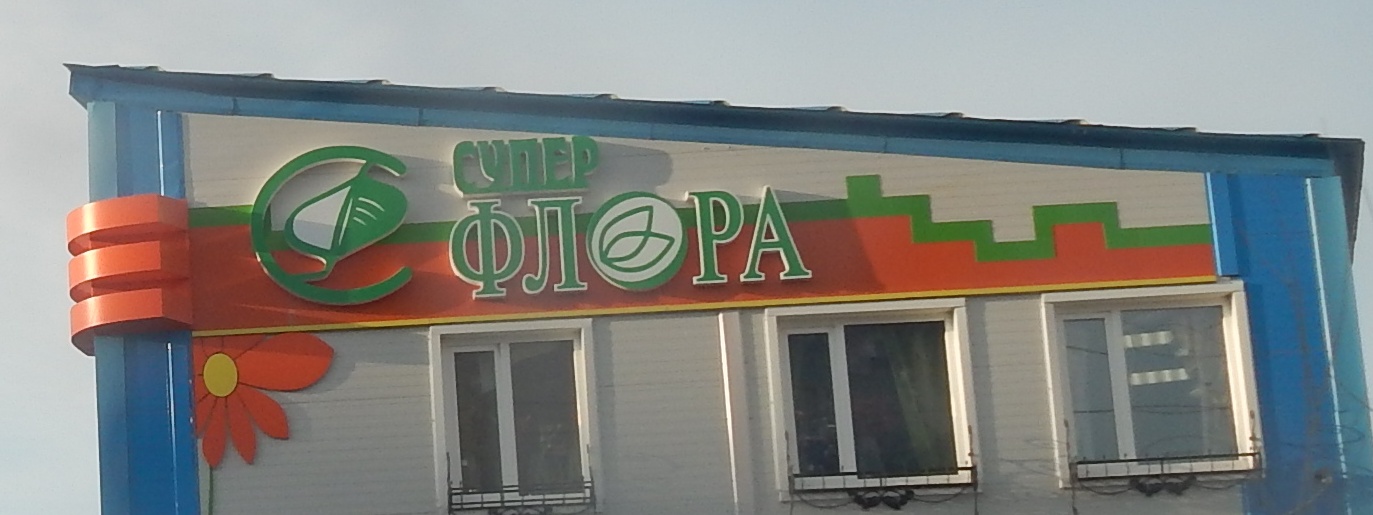 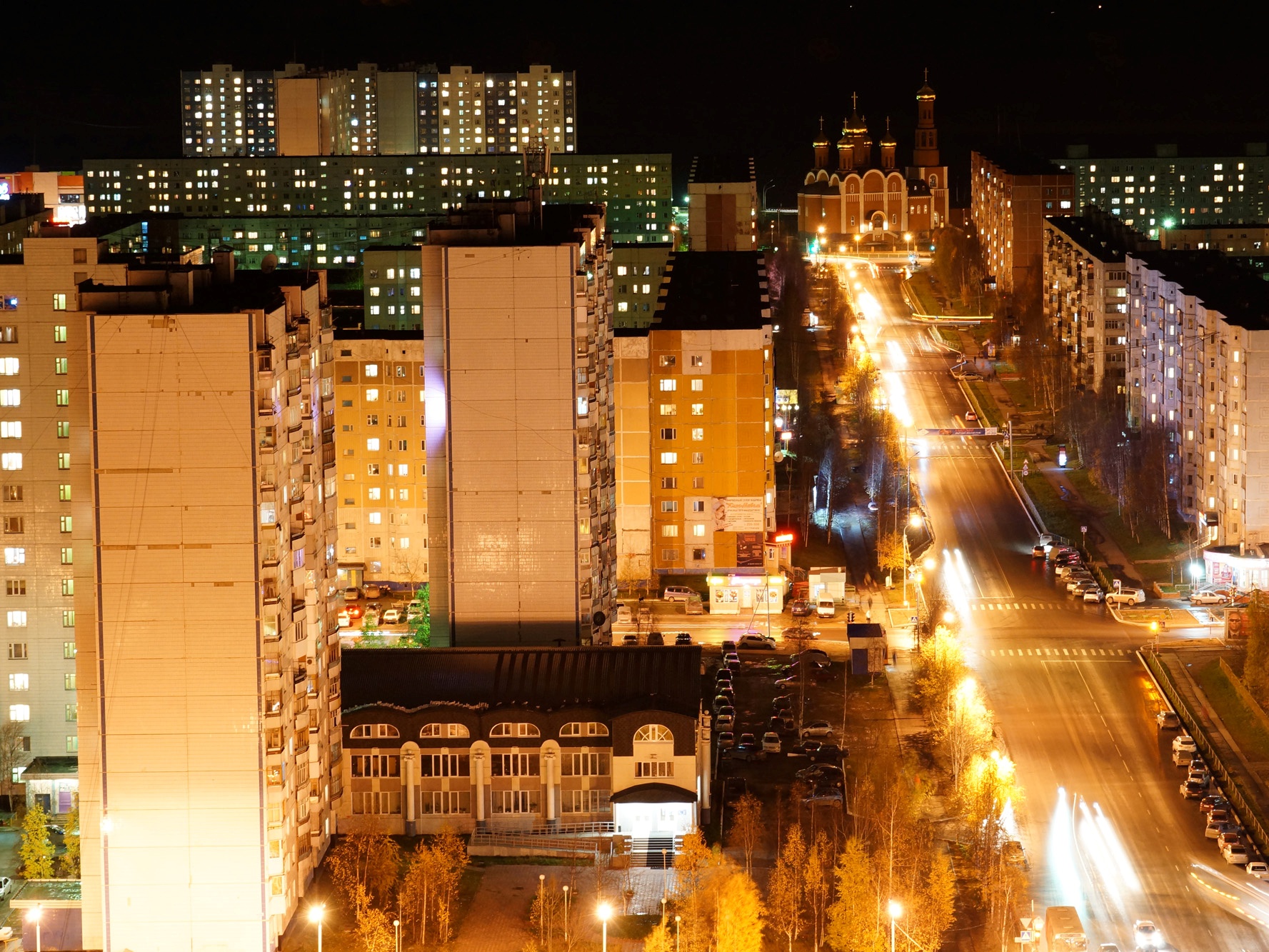 ОБРАЗОВАНИЕ НОВЫХ СЛОВ ОТ НАЗВАНИЯ РЕКЛАМИРУЕМОГО ТОВАРА
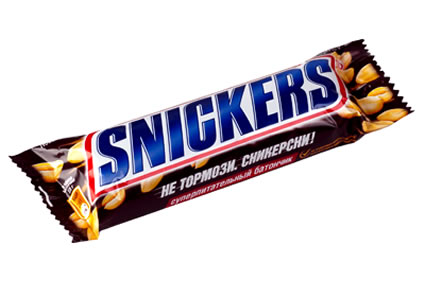 Шоколад сникерс – СНИКЕРСНИ
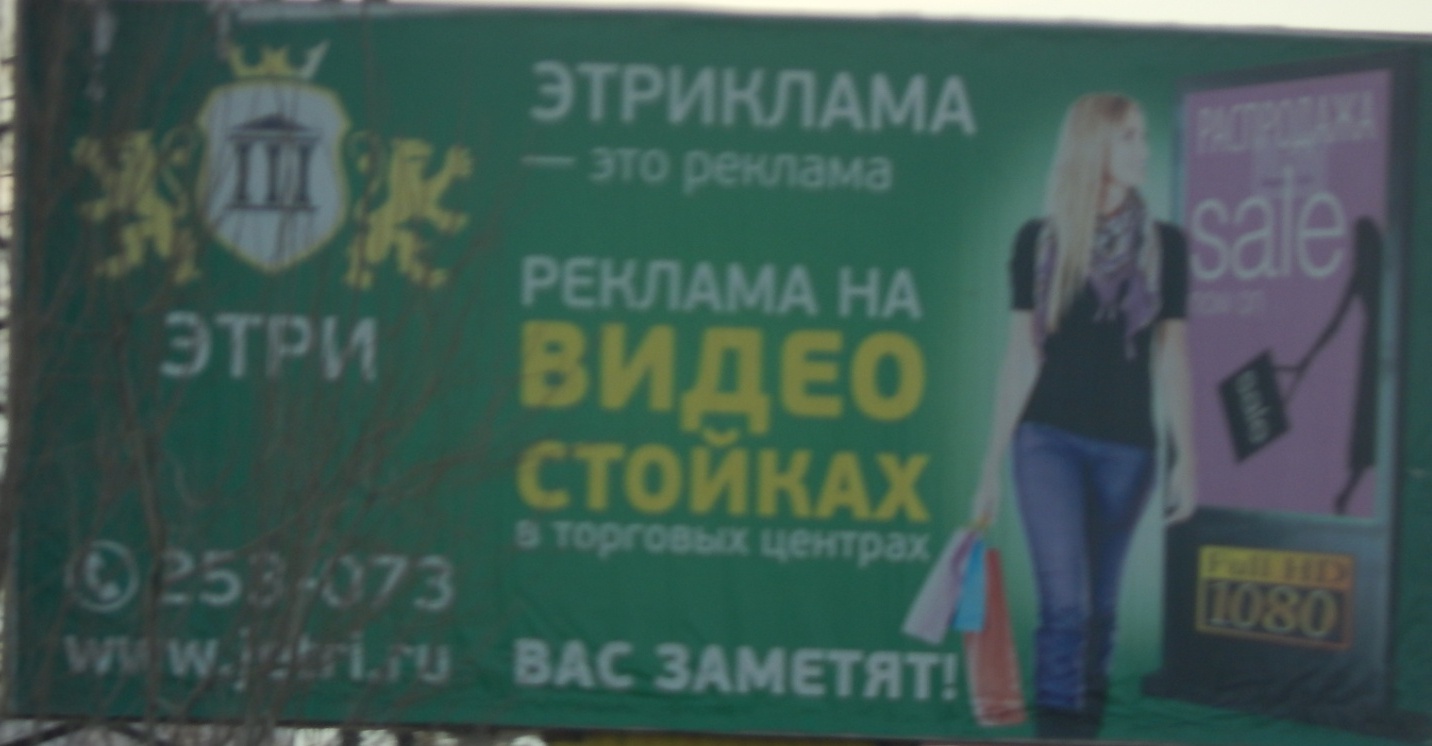 Рекламная компания ЭТРИ создала слово «ЭТРИКЛАМА»
Морфологические приемы
СОЗДАНИЕ ОККАЗИОНАЛЬНЫХ ПРИЛАГАТЕЛЬНЫХ
President – такой сырный сыр!
Новый аромат “Fairy” – яблочнее яблок!
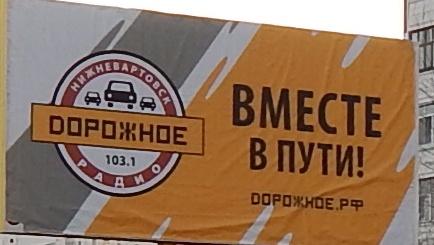 ИСПОЛЬЗОВАНИЕ ЛИЧНЫХ МЕСТОИМЕНИЙ
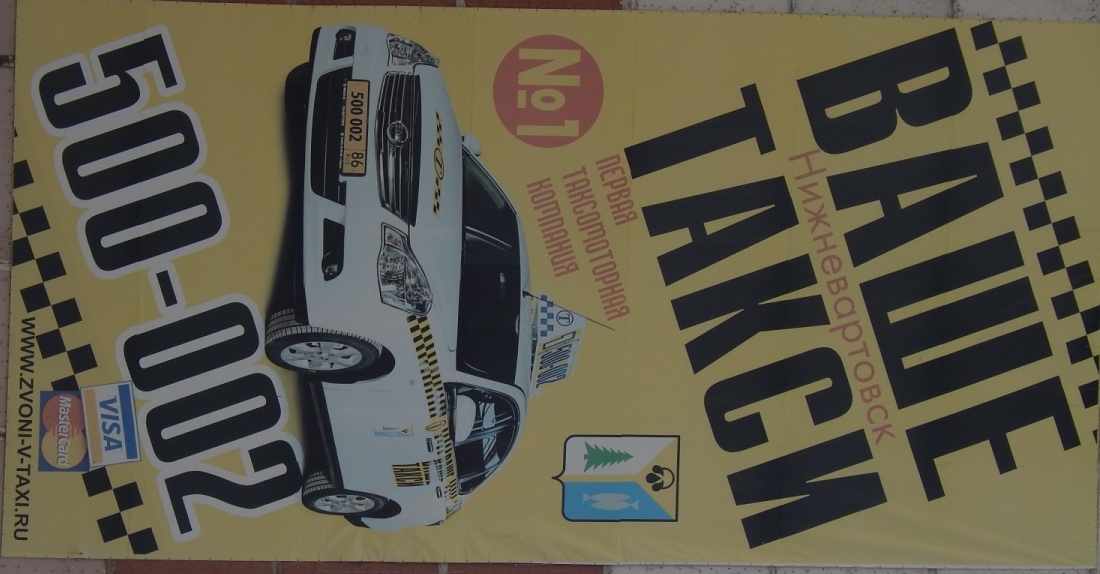 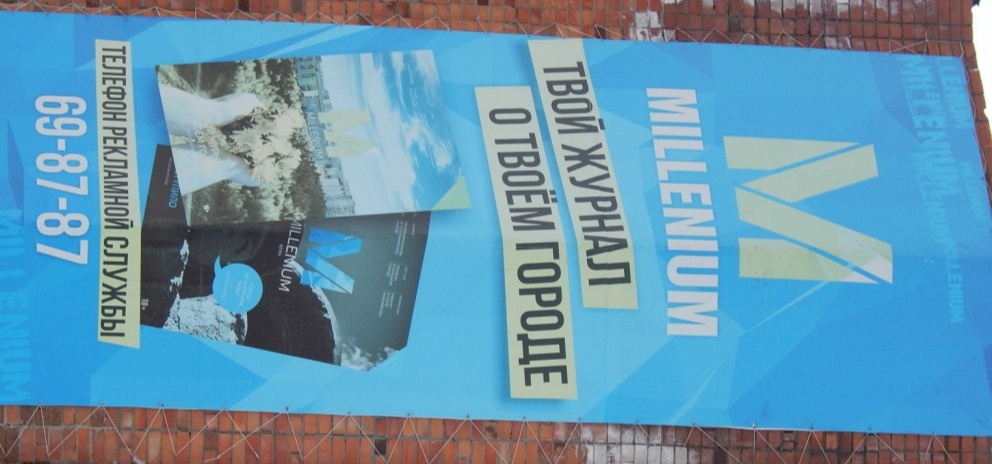 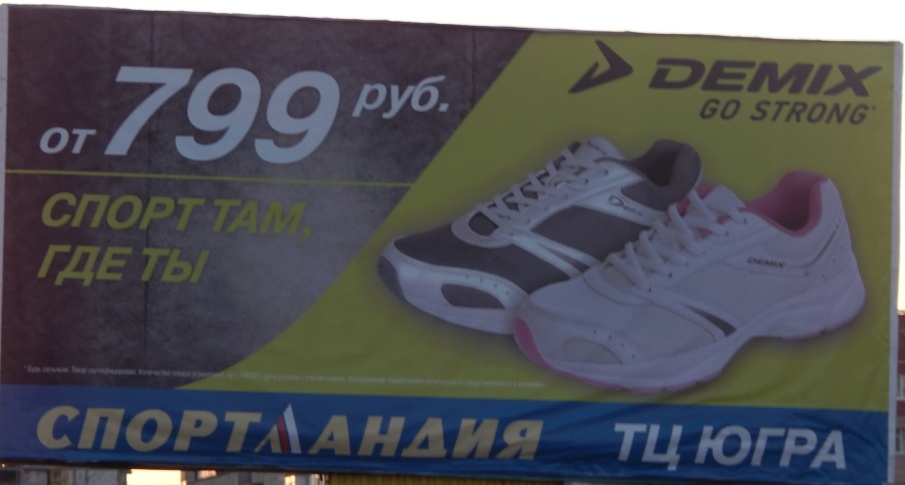 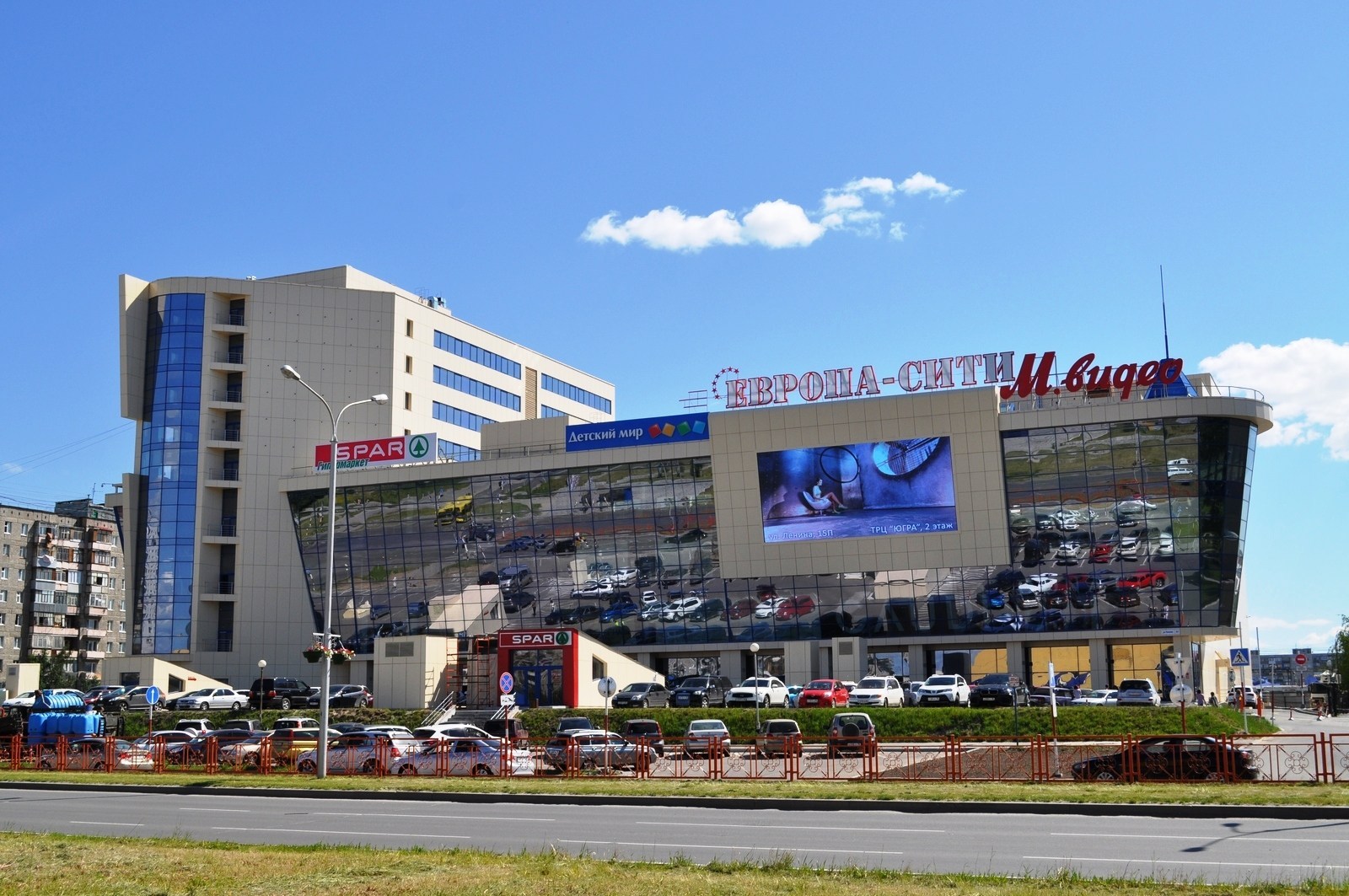 Синтаксические приемы
ИСПОЛЬЗОВАНИЕ ПОБУДИТЕЛЬНЫХ ПРЕДЛОЖЕНИЙ
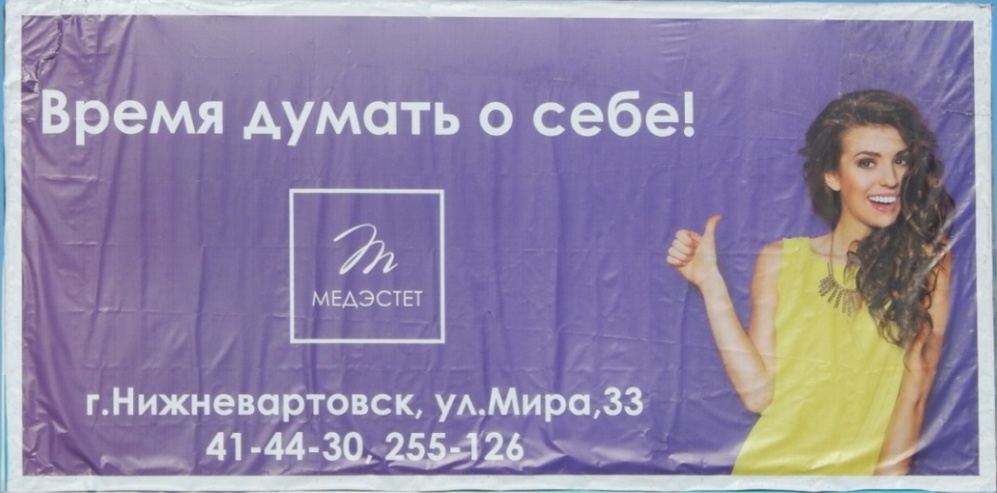 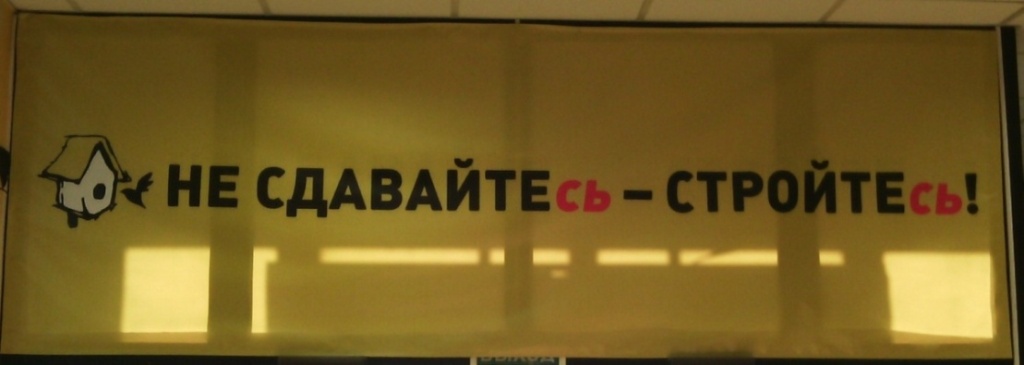 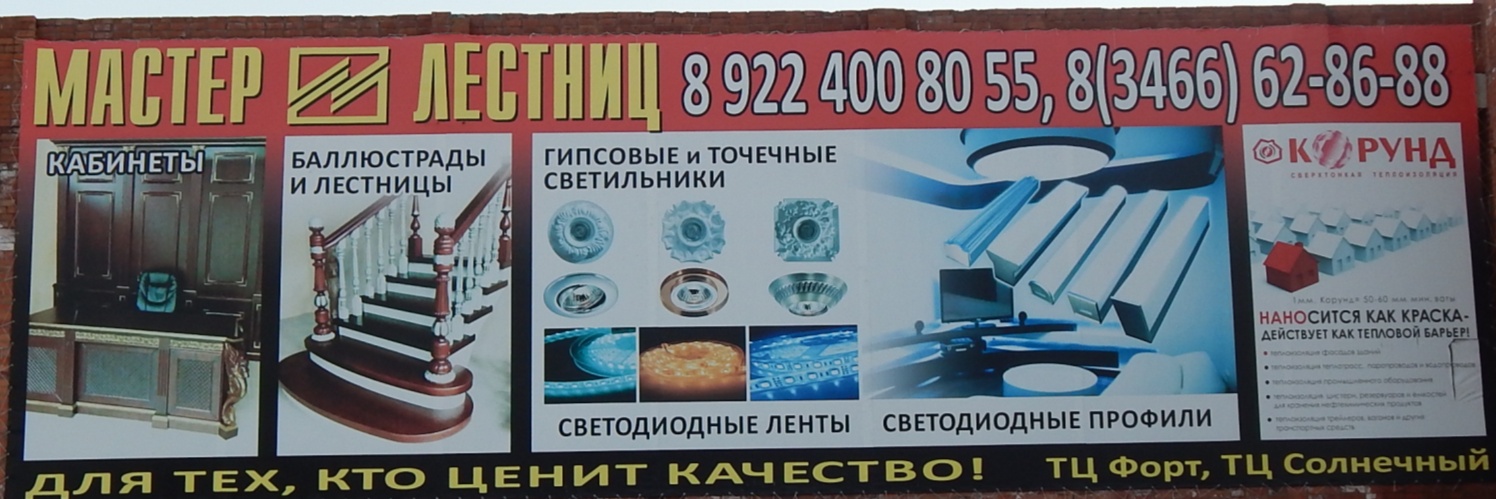 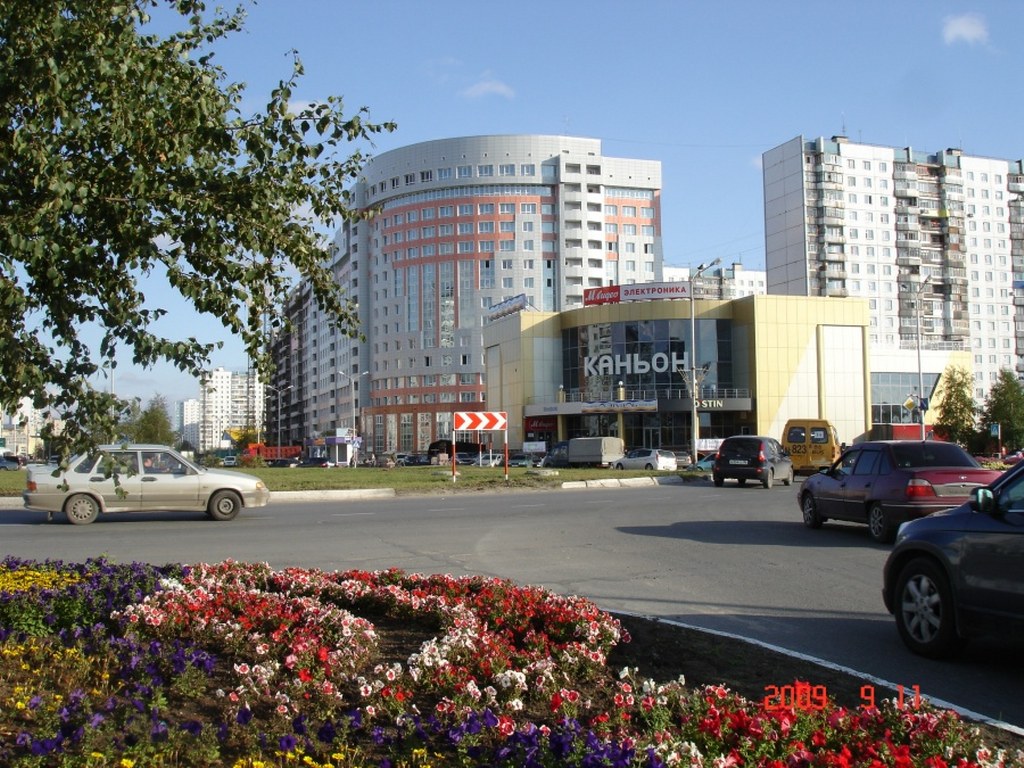 ВОПРОСНО-ОТВЕТНАЯ ФОРМА
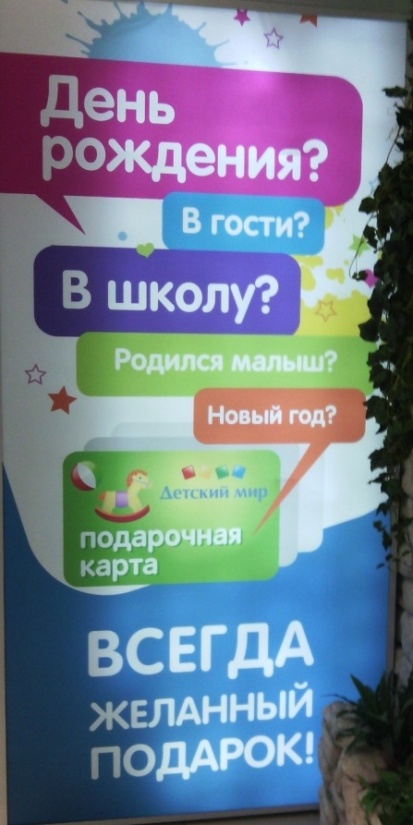 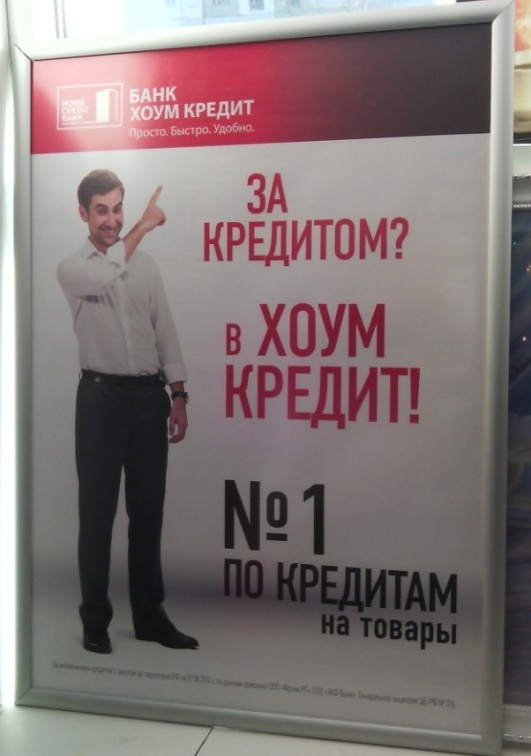 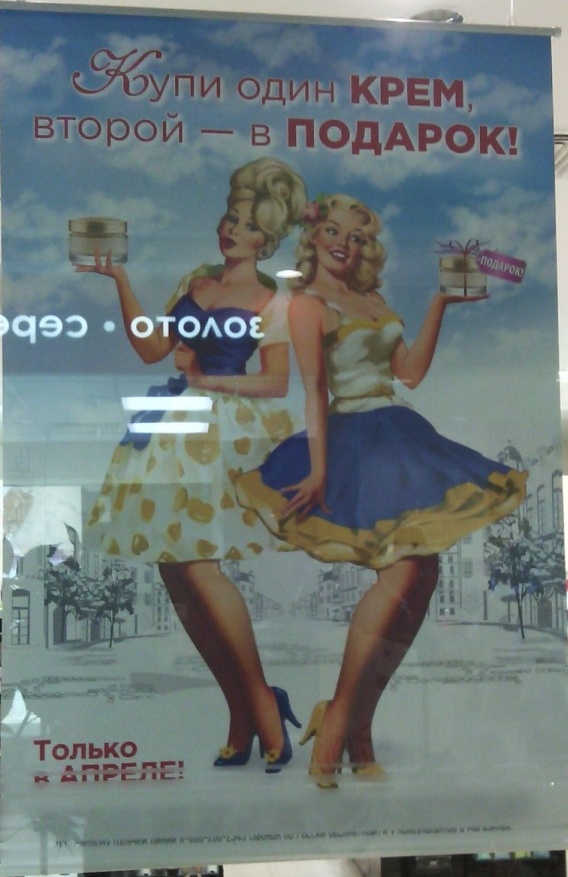 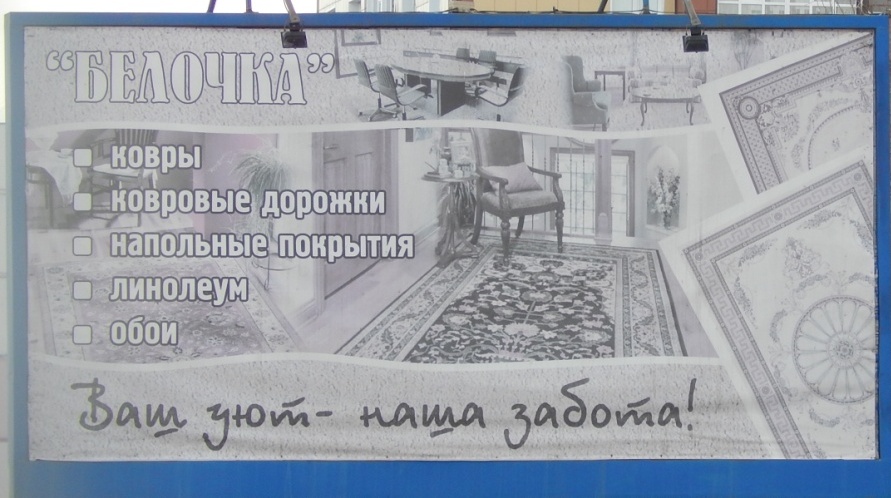 СИНТАКСИЧЕСКИЙ ПАРАЛЛЕЛИЗМ
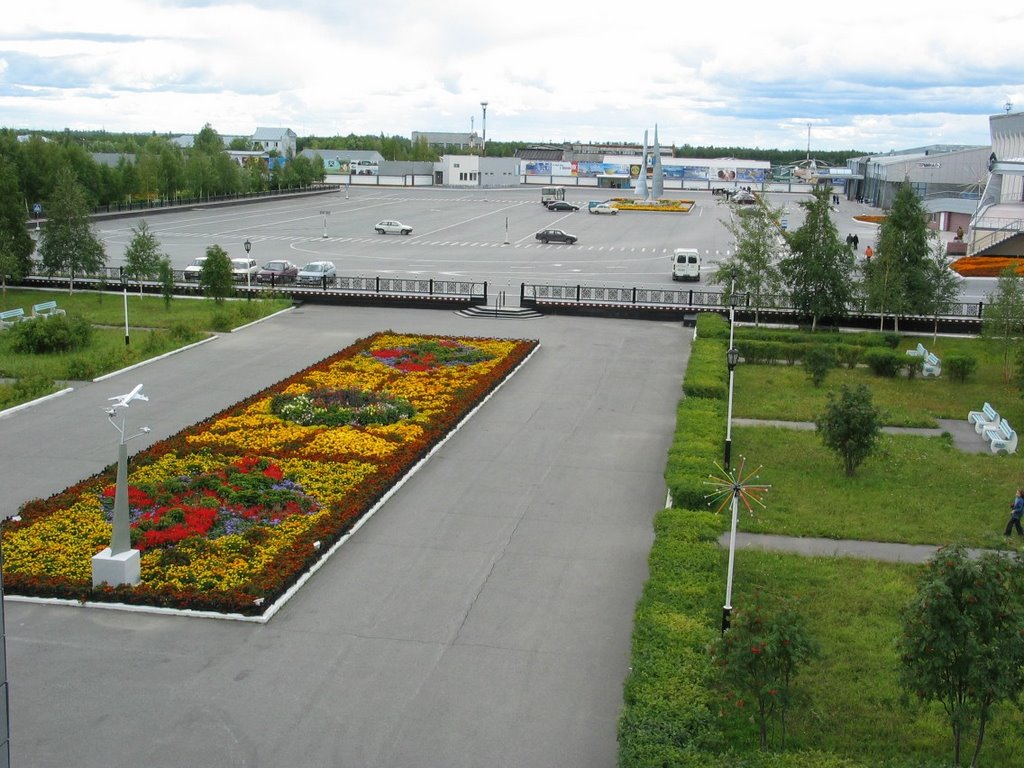 Совмещение различных приемов языковых игр
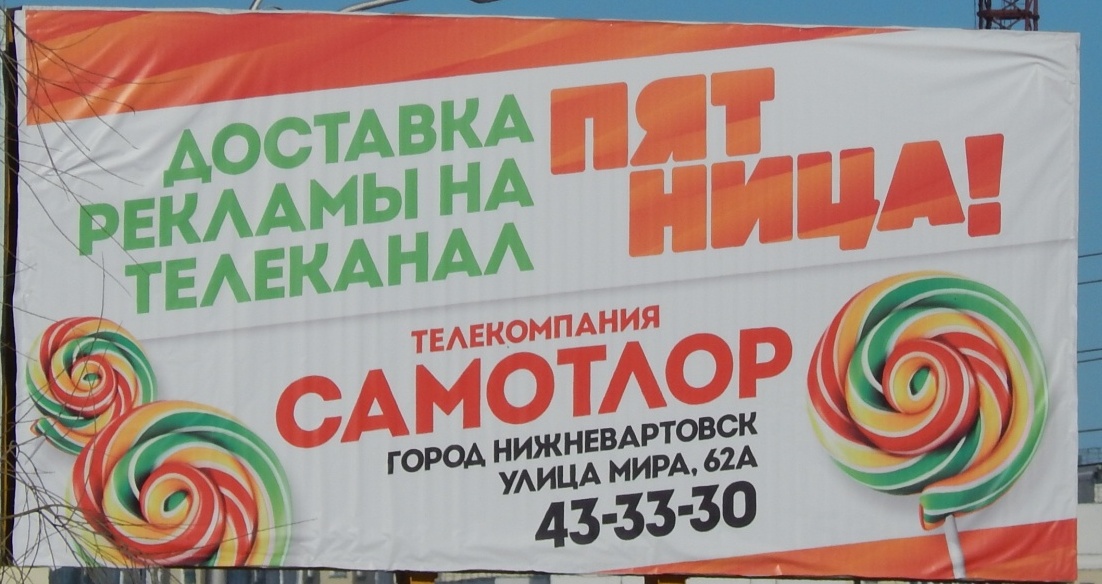 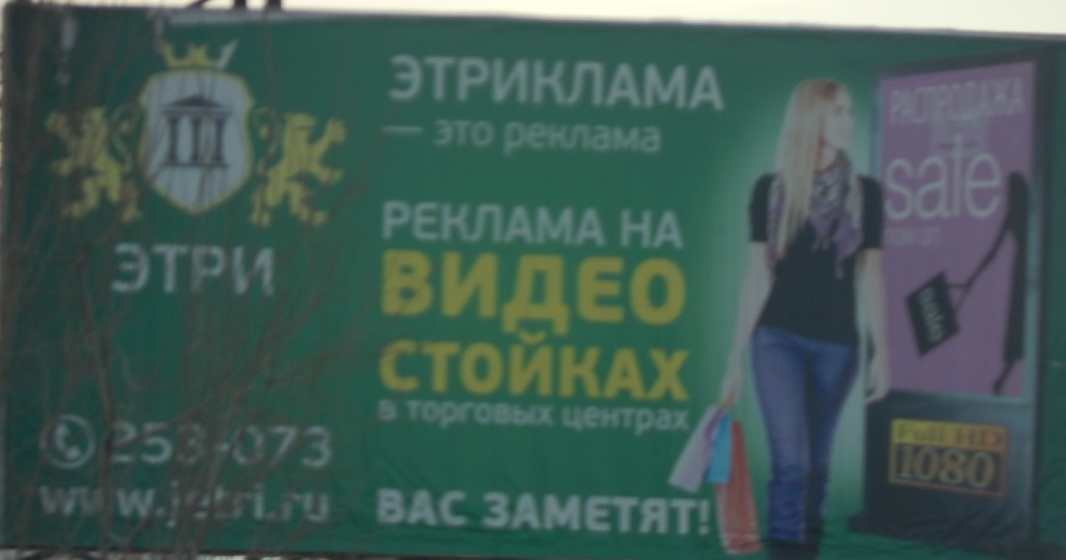 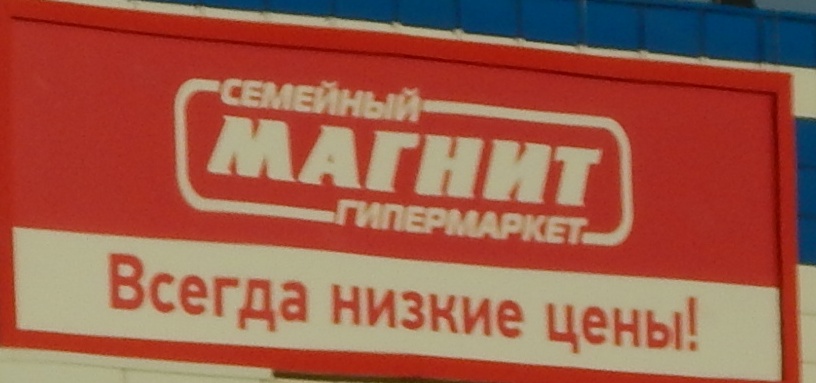 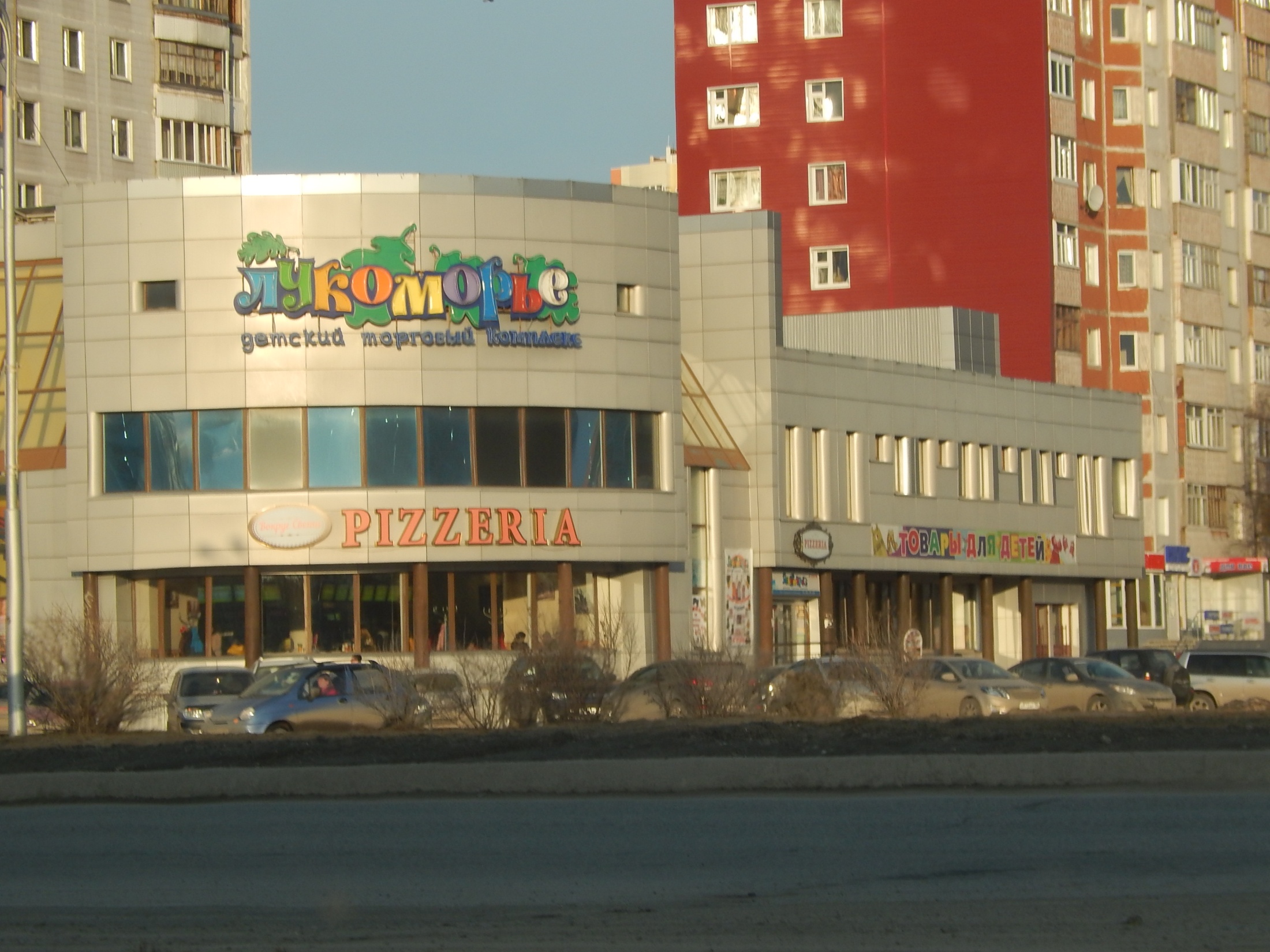 ВЫВОДЫ
Реклама является частью массовой культуры, она влияет на отношение людей к окружающему миру, влияет на язык.
Она «навязывает» варианты произношения, формы или словоупотребления, принципы построения текста.
Недопустимыми приемами языковых игр в рекламе являются:

Двусмысленные тексты с неприличным намеком;
Чрезмерное и ничем не оправданное использование жаргонизмов;
Включение к текст слов, образованных по аналогии и созвучию со словами неформальной лексики;
Использование неэтичных выражений, в том числе неприличной лексики.